DAY FIVE
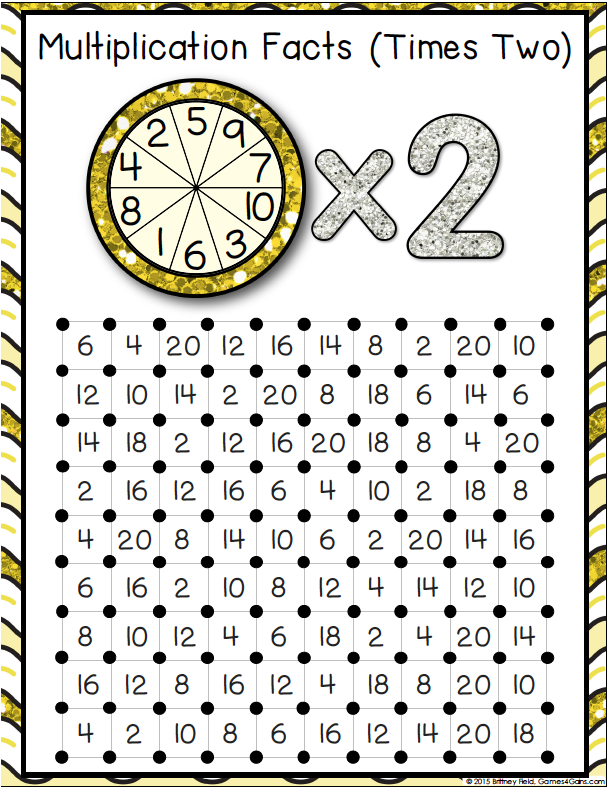 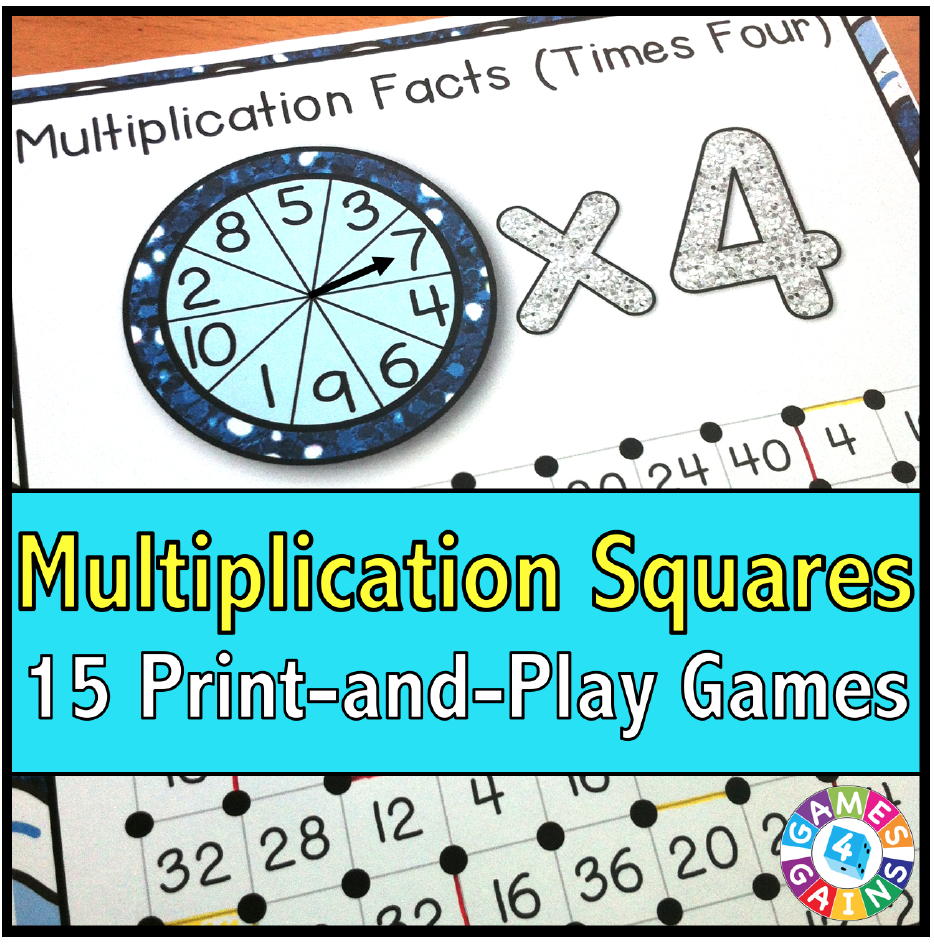 WALT: 
Find ‘more than’ and ‘less than’ a given number within 100 000. 

WILF:
Add and subtract multiples of 10
Bridging carefully
Check your work with a calculator.
What would that look like in a Place Value Chart?
123
How would we make this with MABs? 
Can you draw it on your Whiteboard?
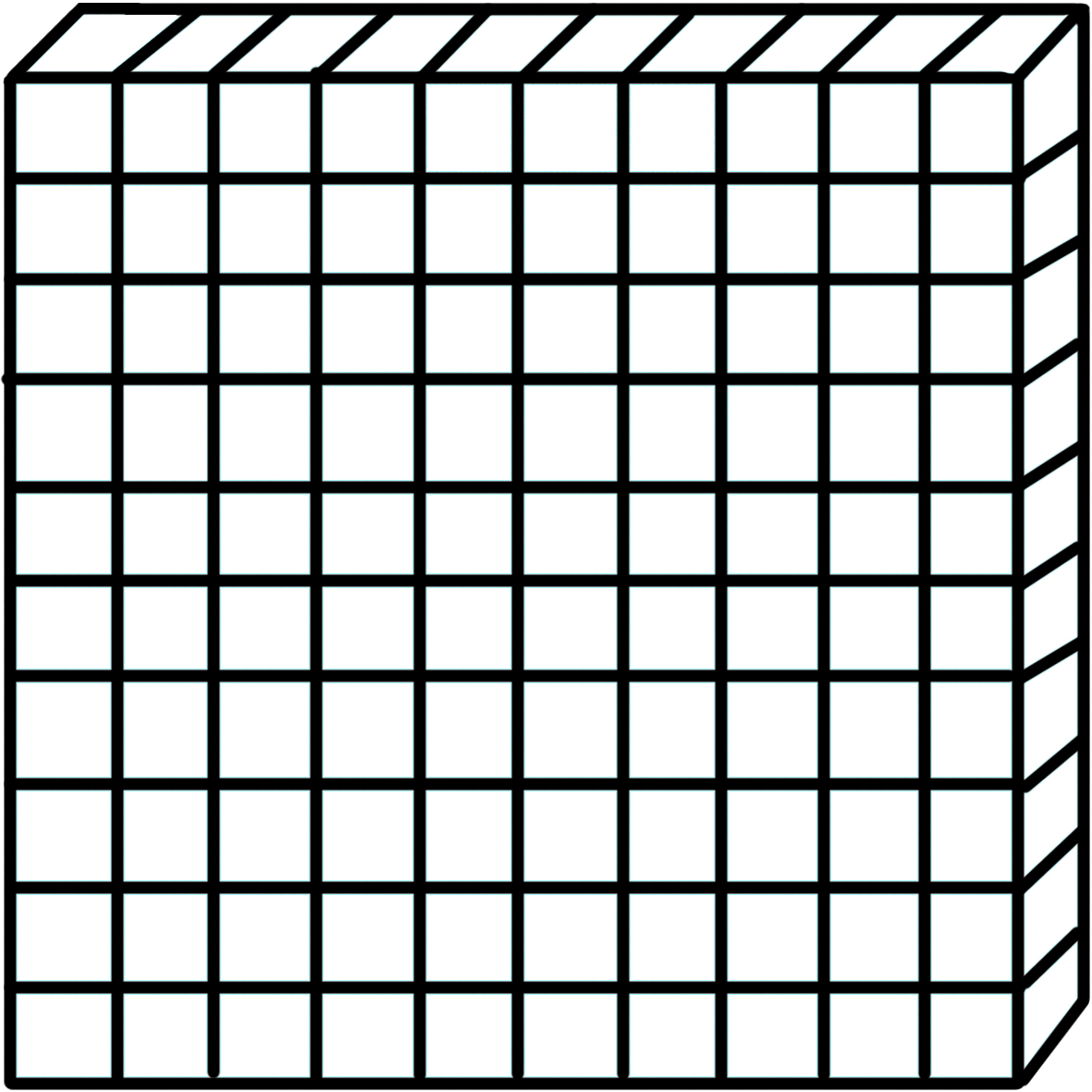 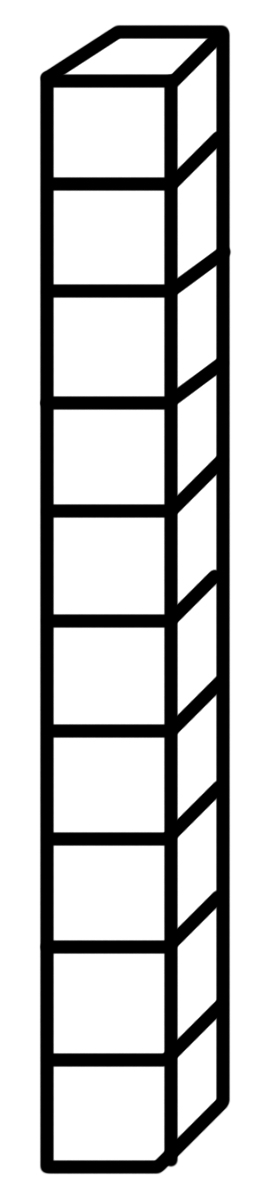 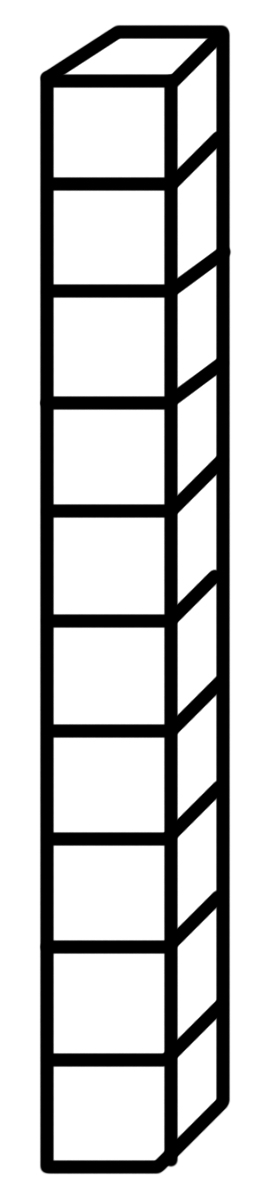 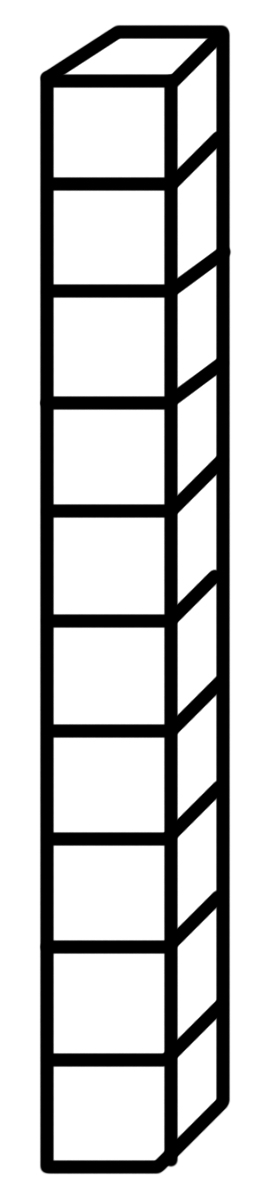 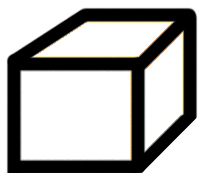 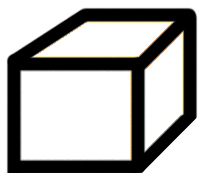 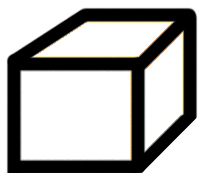 What would happen if we added ten?
What would that look like in a Place Value Chart?
191
How would we make this with MABs? 
Can you draw it on your Whiteboard?
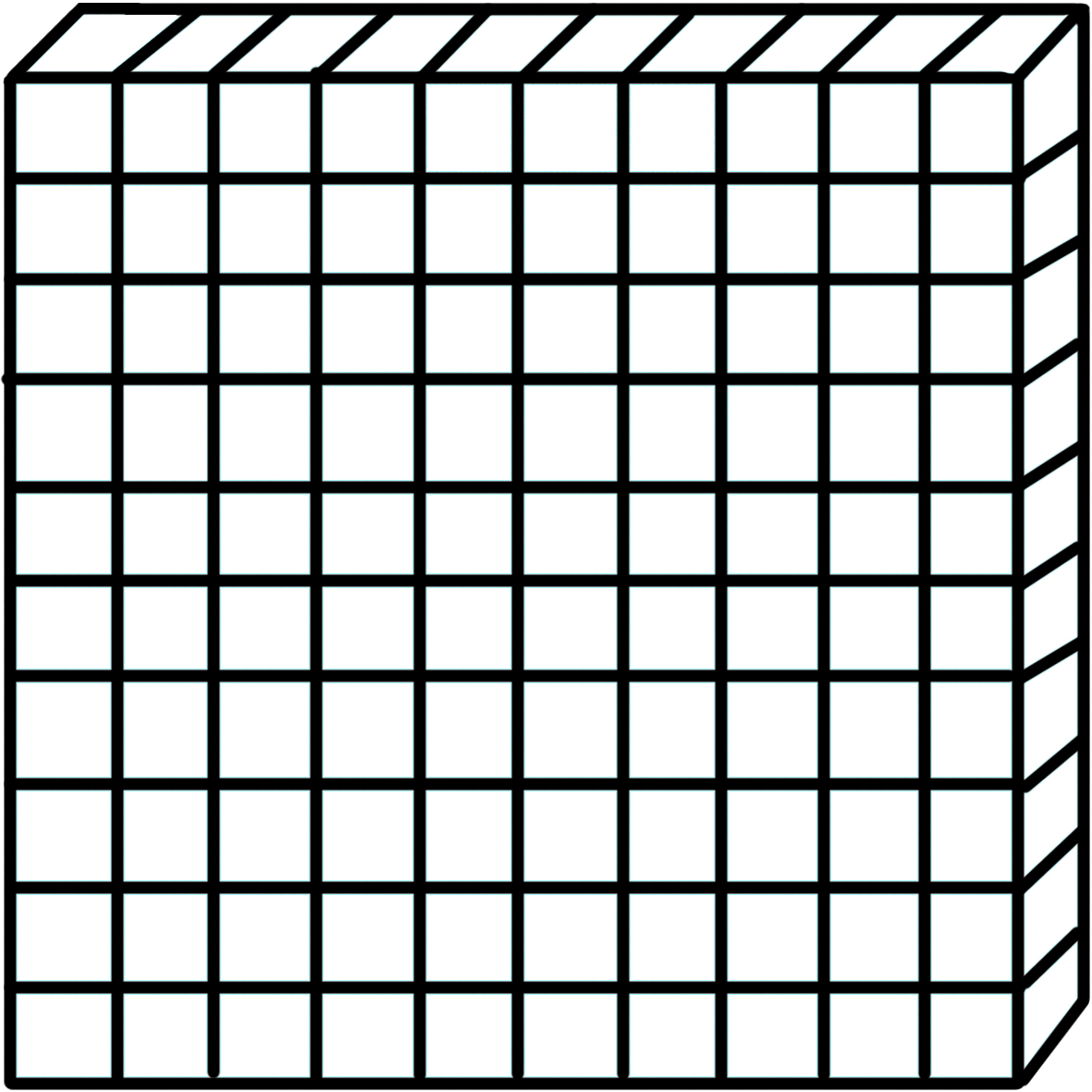 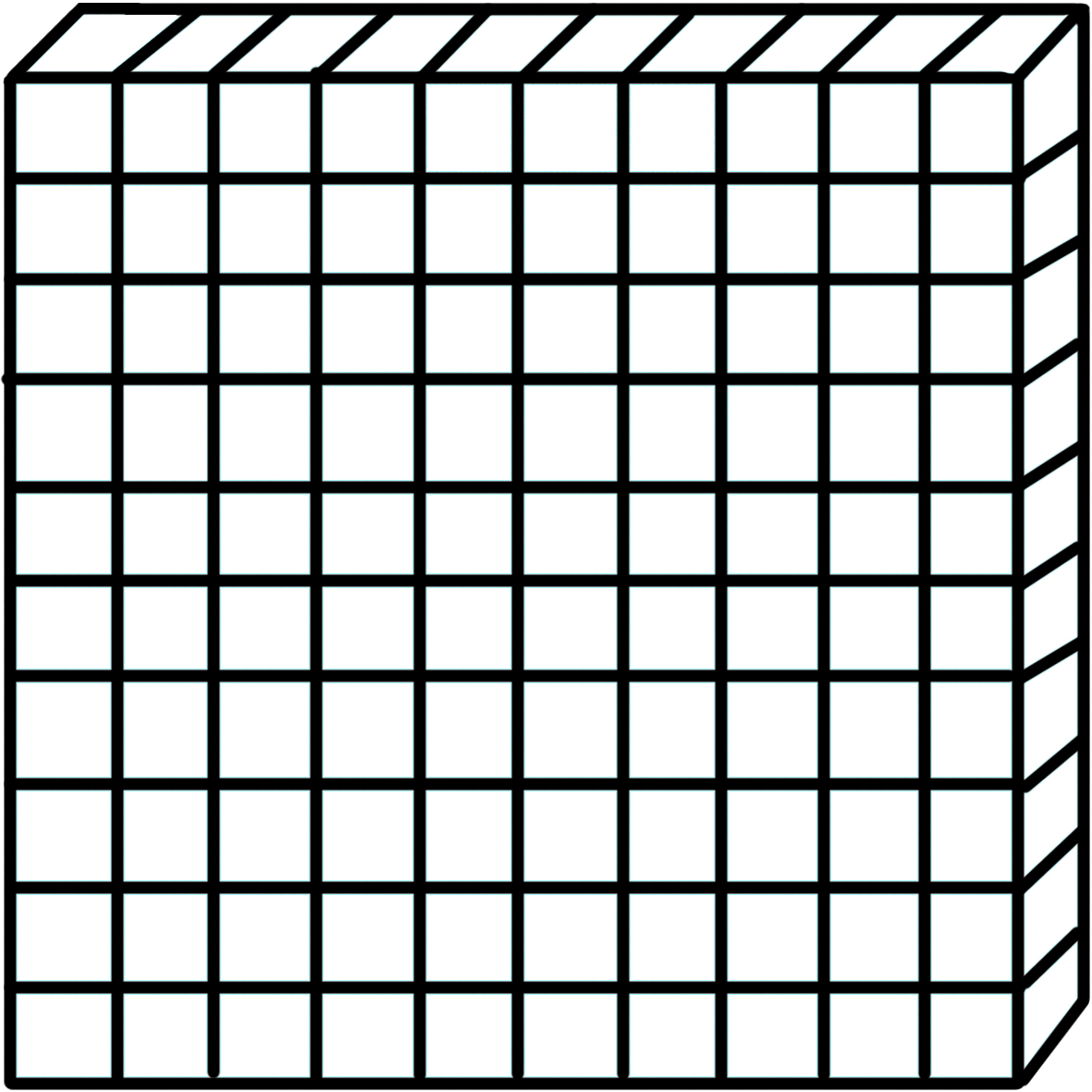 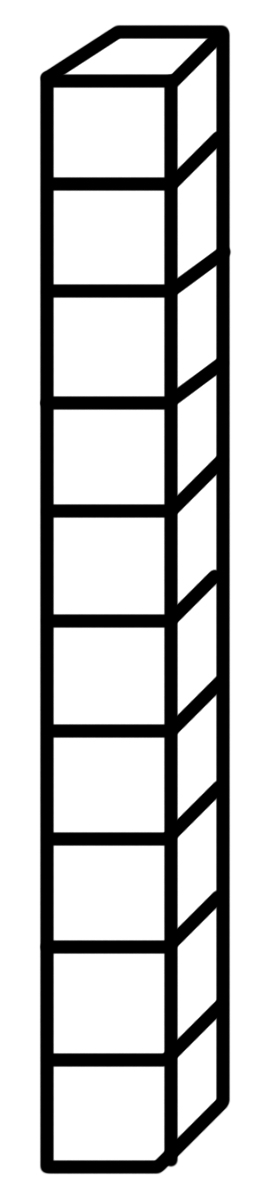 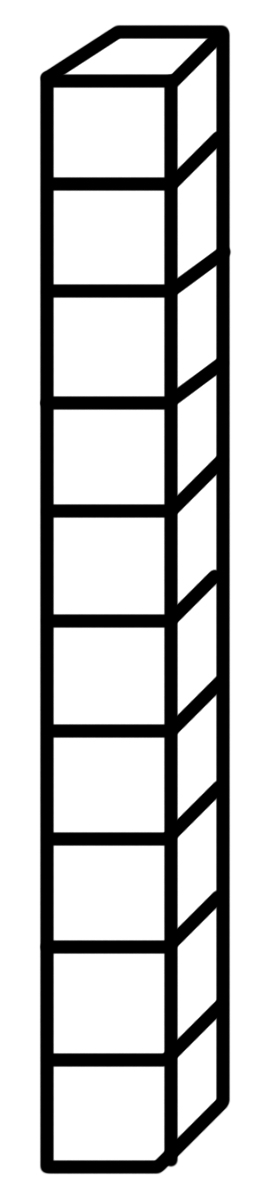 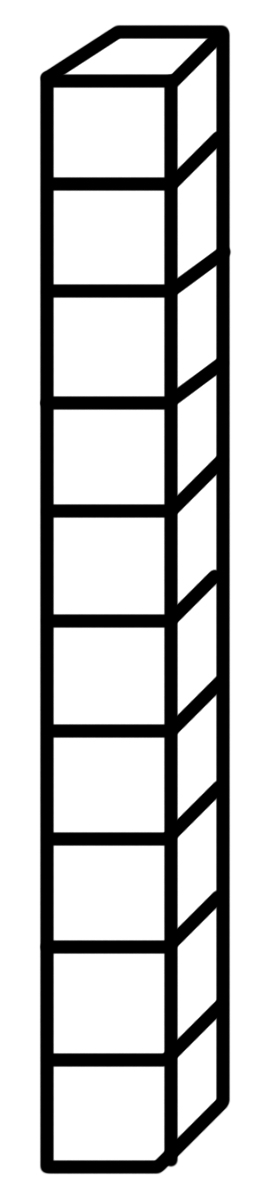 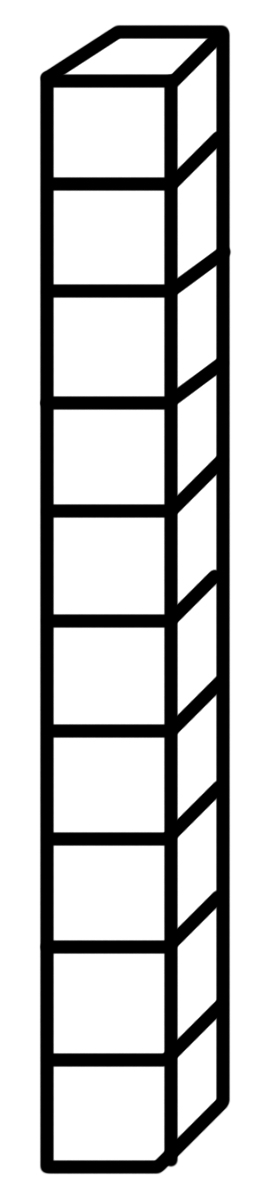 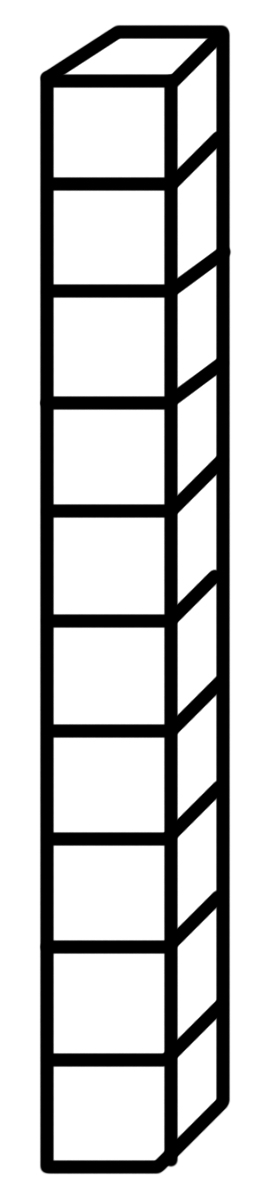 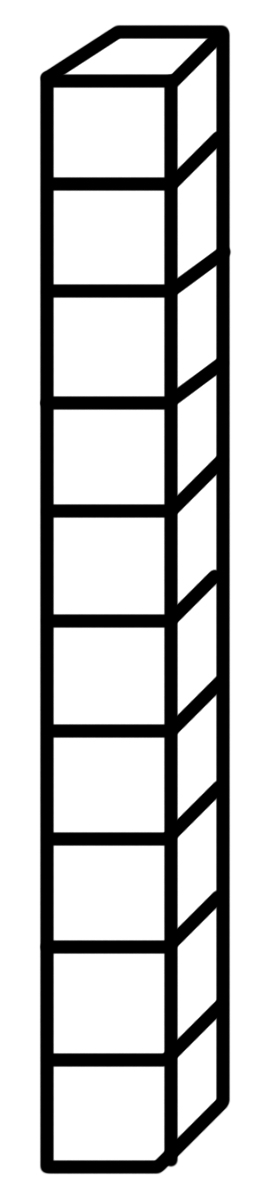 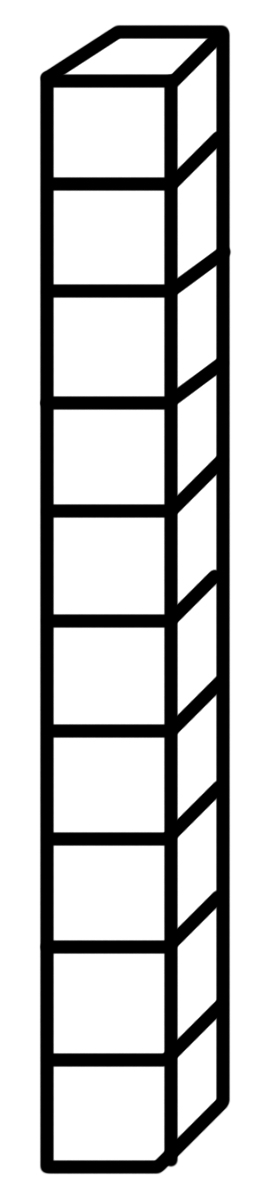 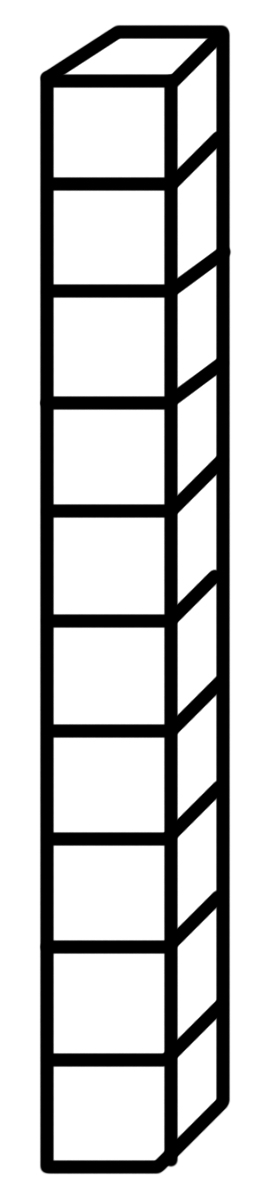 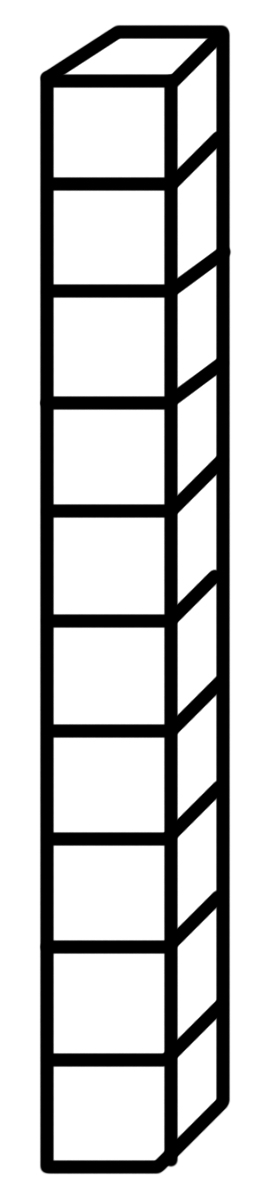 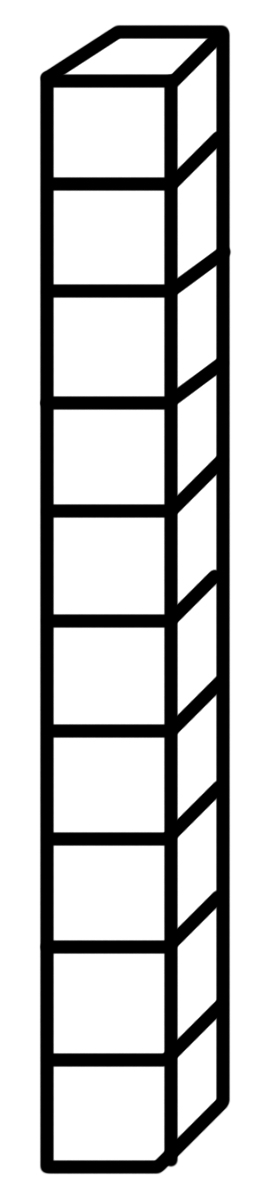 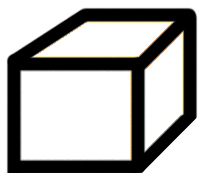 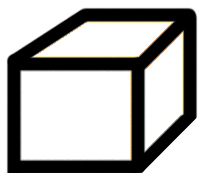 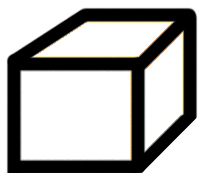 What would happen if we added ten?
What would that look like in a Place Value Chart?
2465
How would we make this with MABs? 
Can you draw it on your Whiteboard?
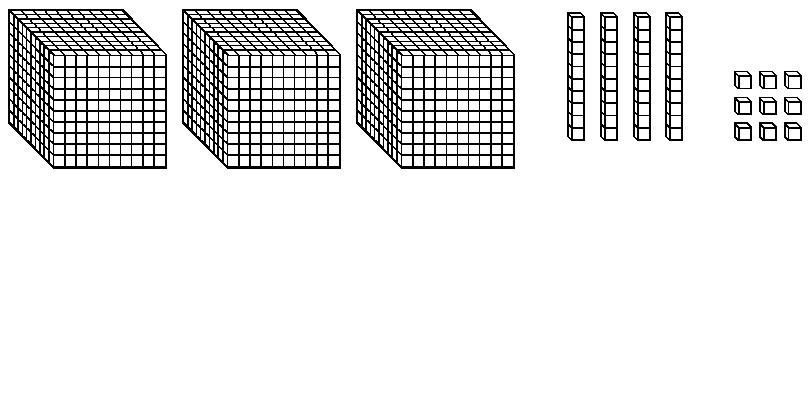 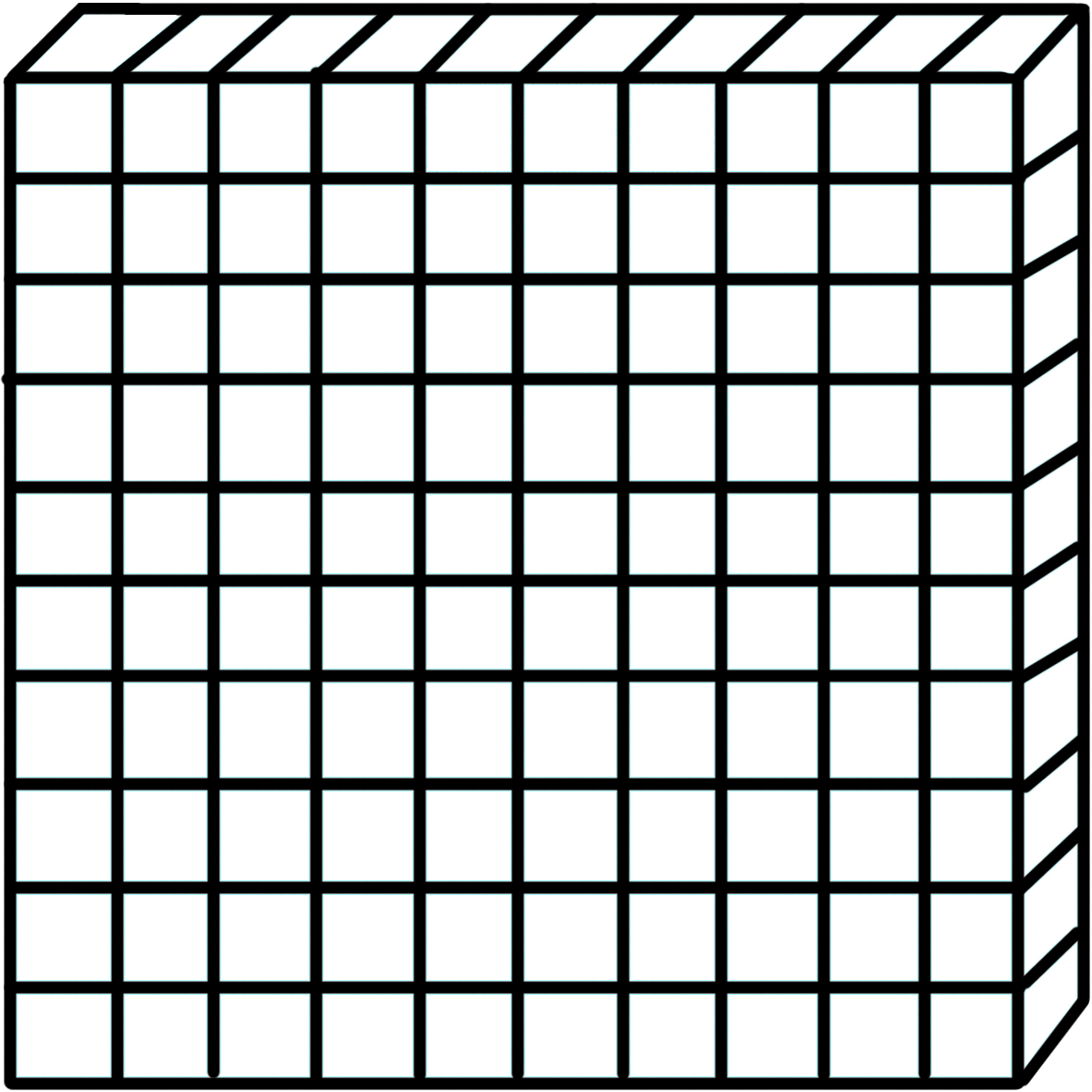 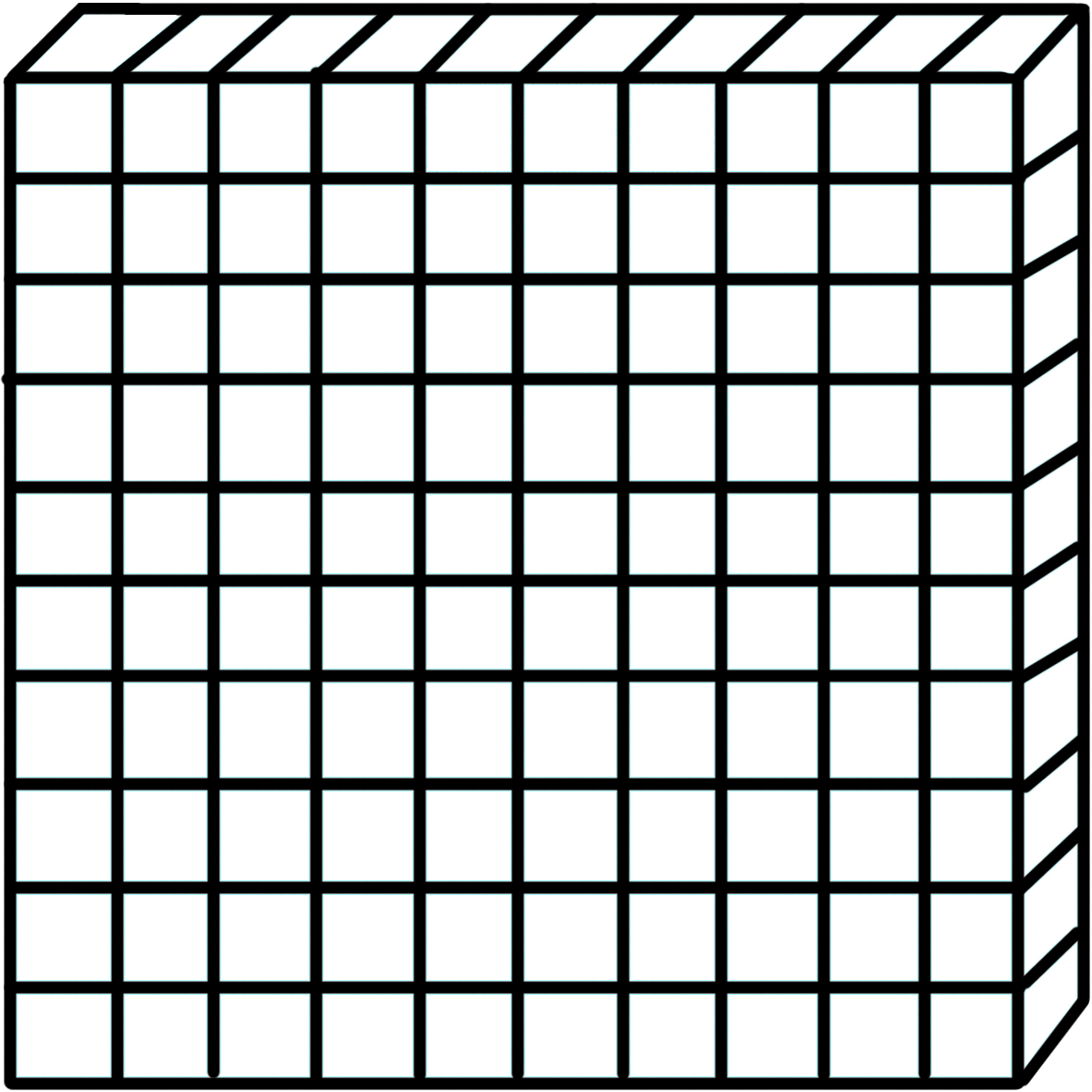 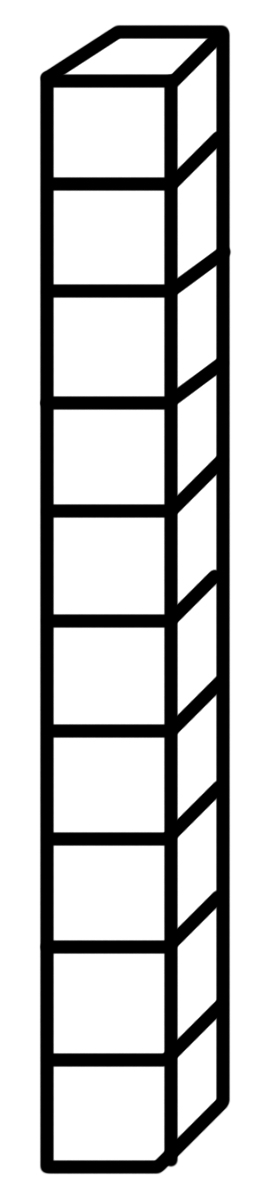 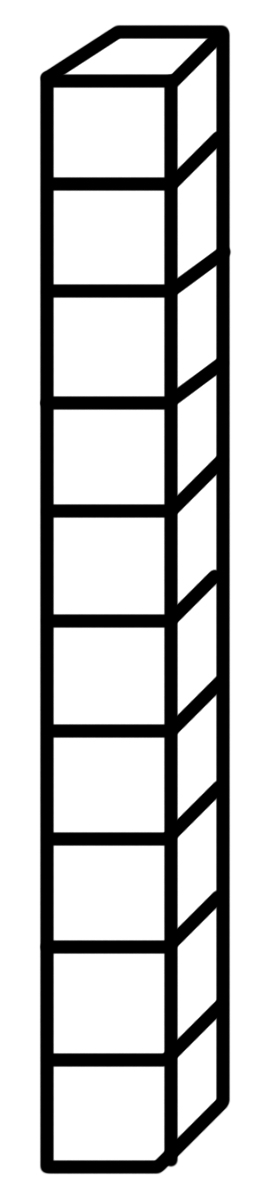 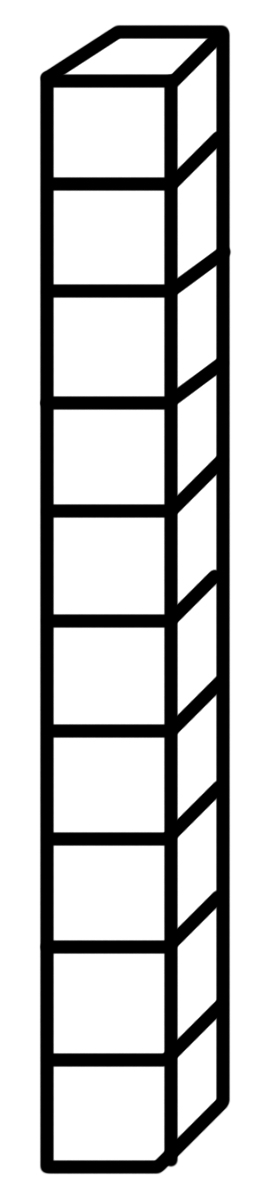 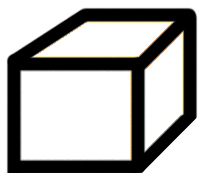 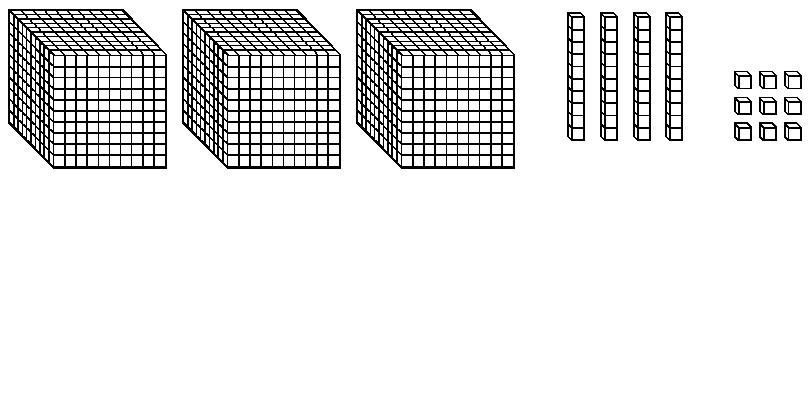 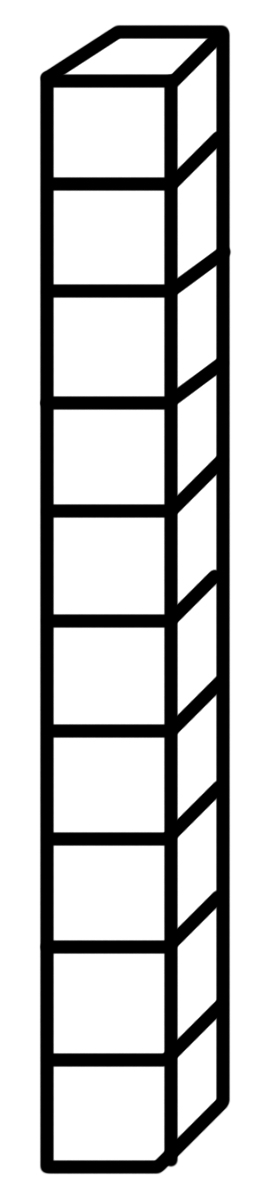 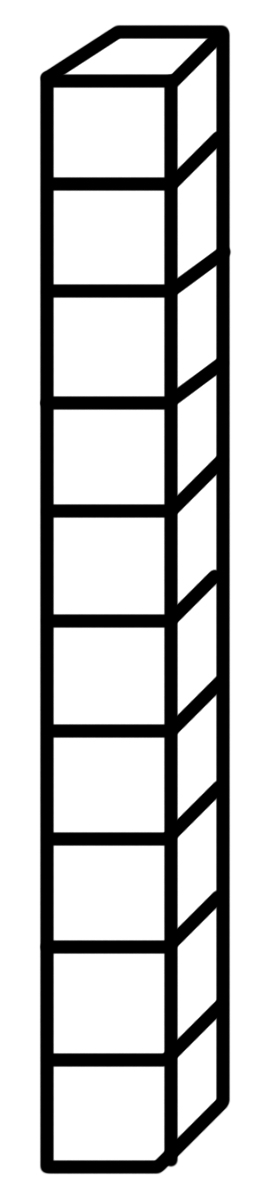 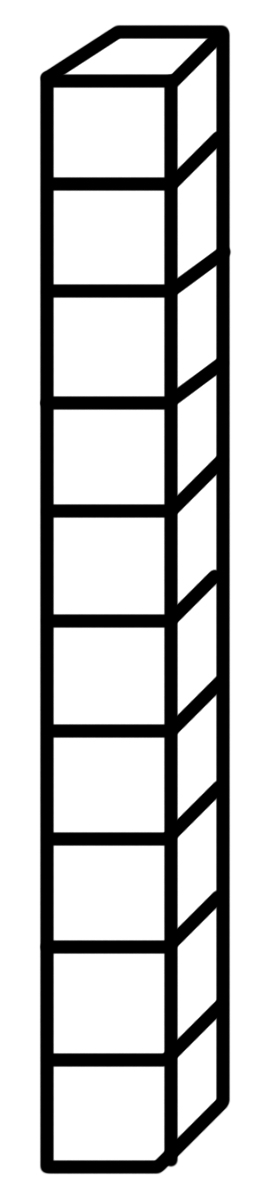 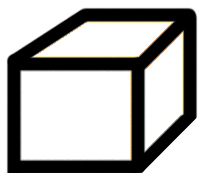 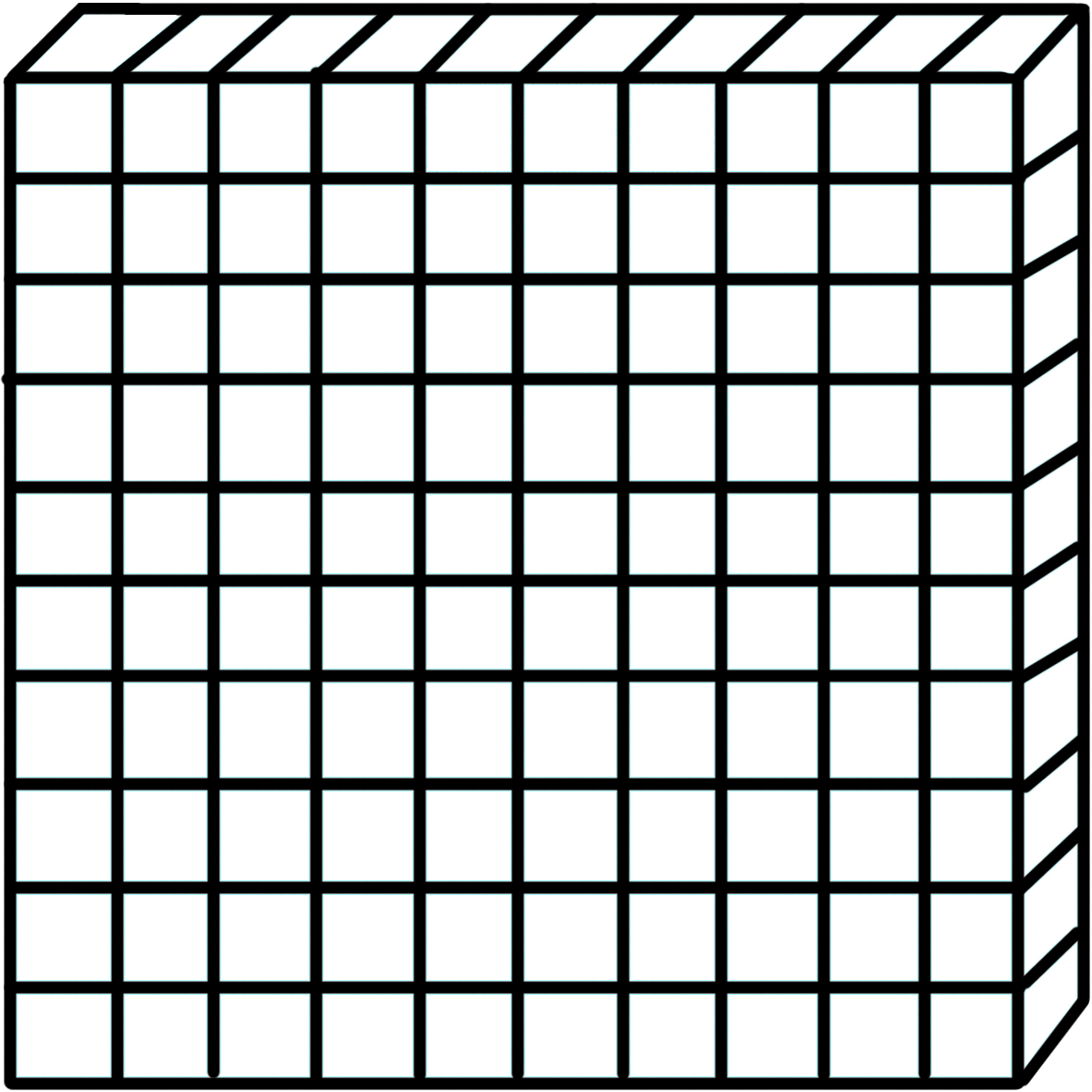 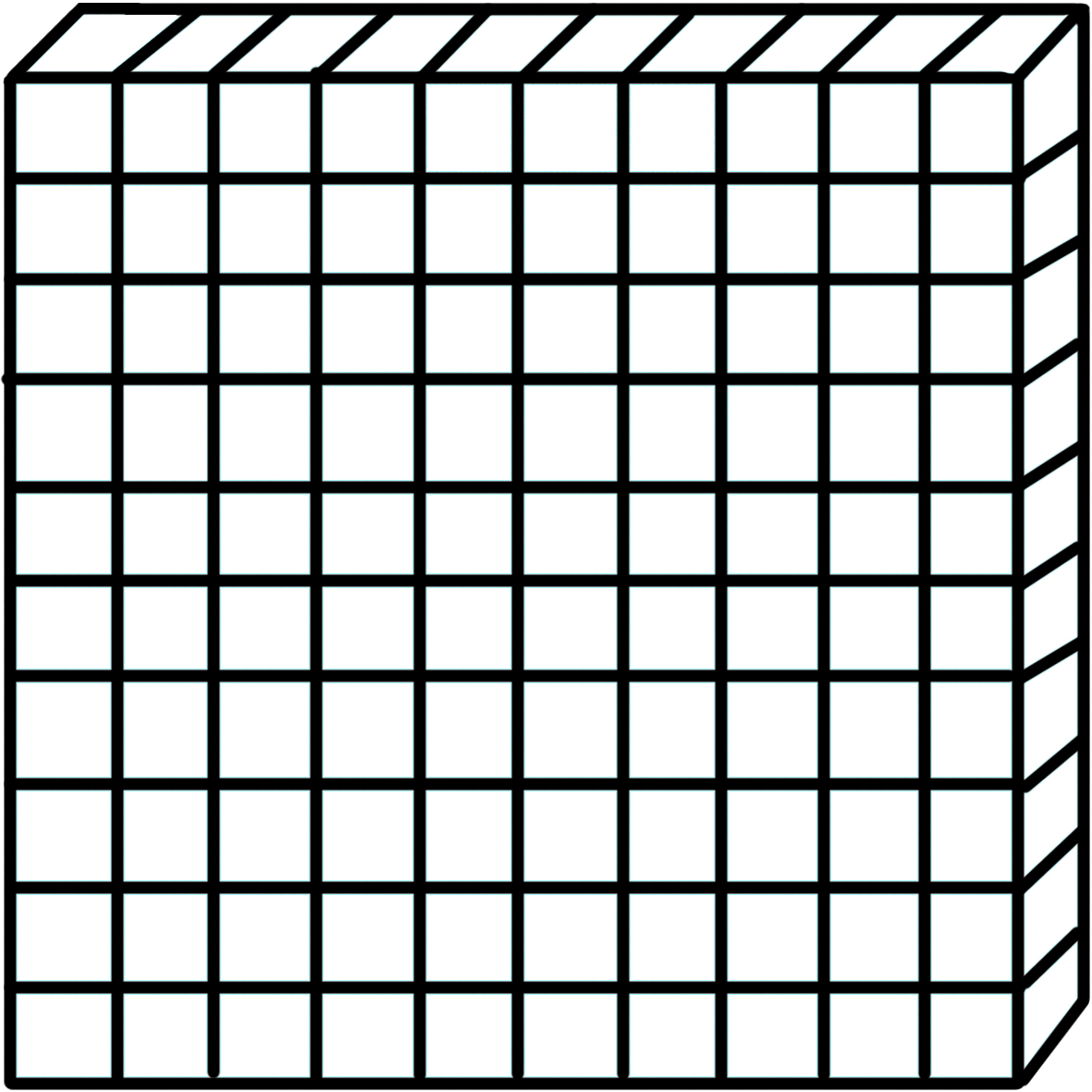 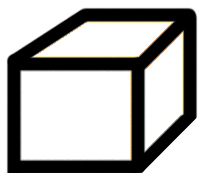 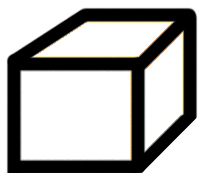 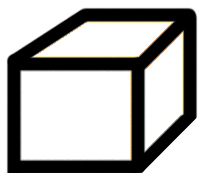 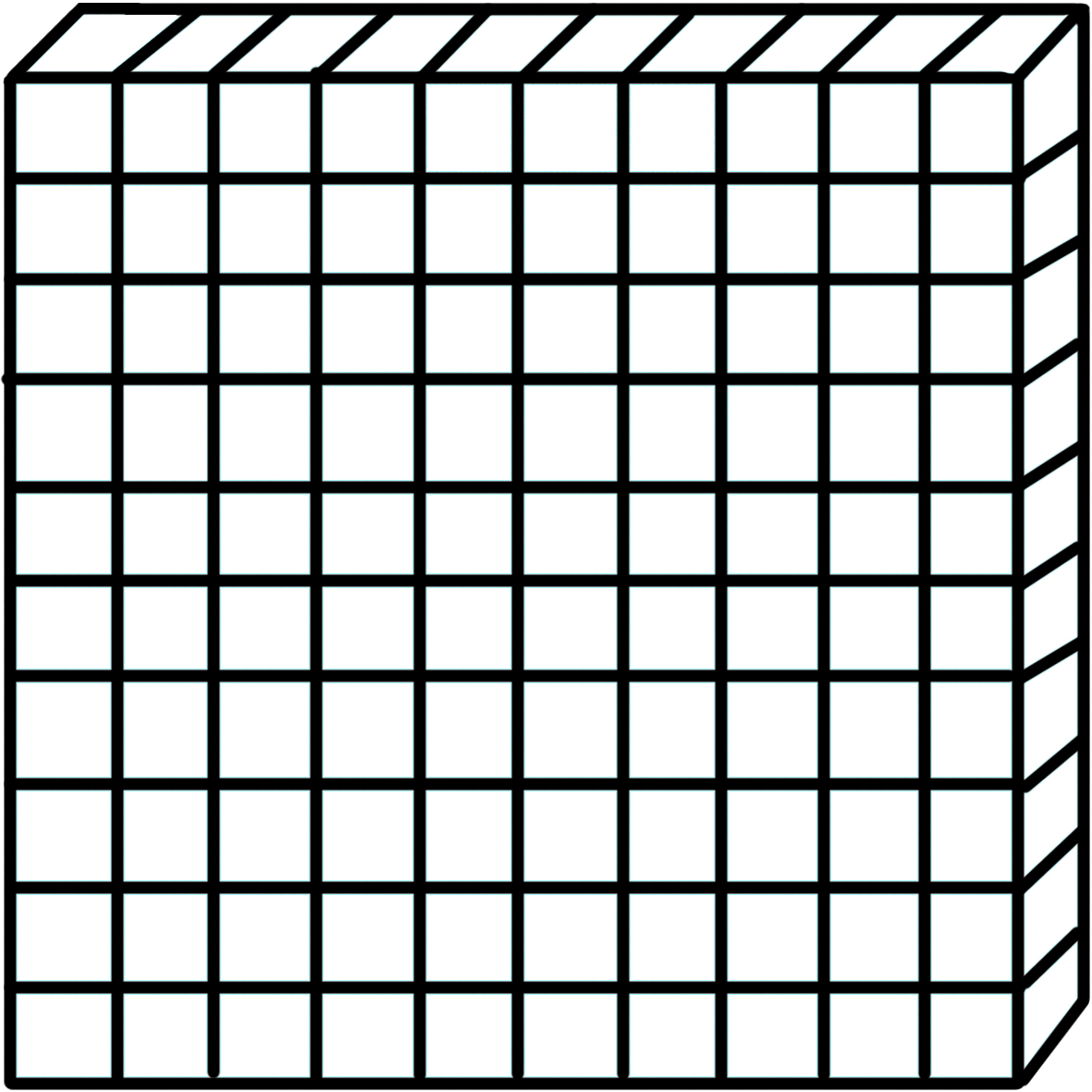 What would happen if we added one hundred?
What would that look like in a Place Value Chart?
1929
How would we make this with MABs? 
Can you draw it on your Whiteboard?
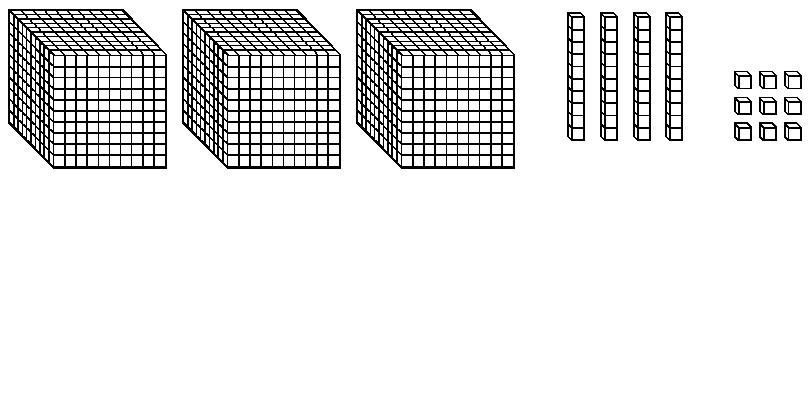 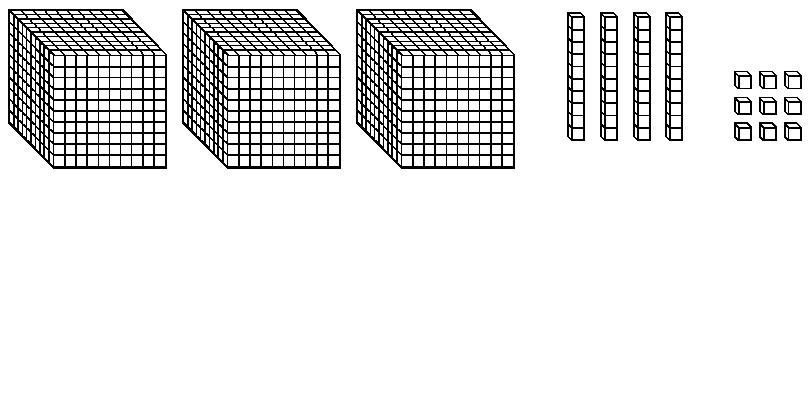 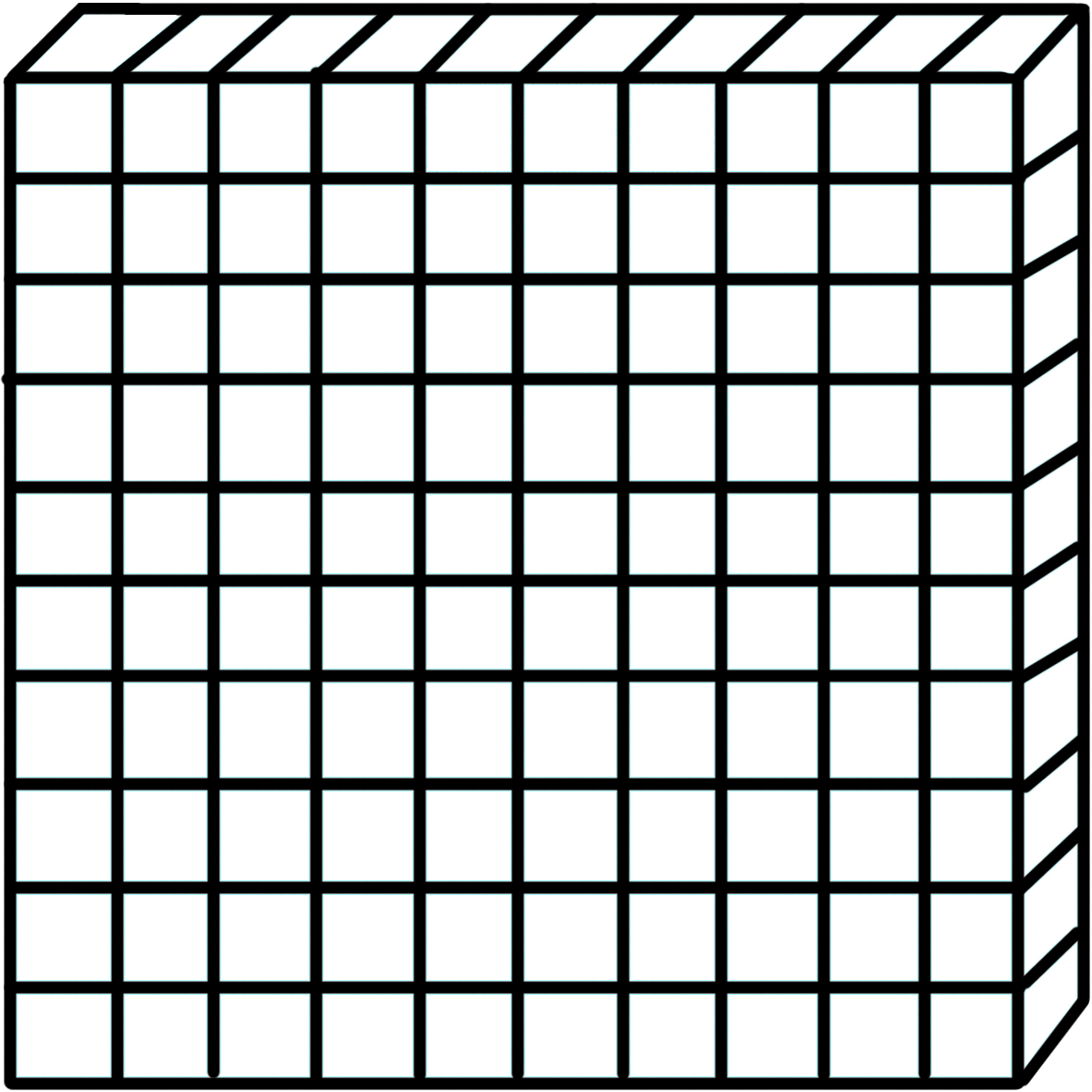 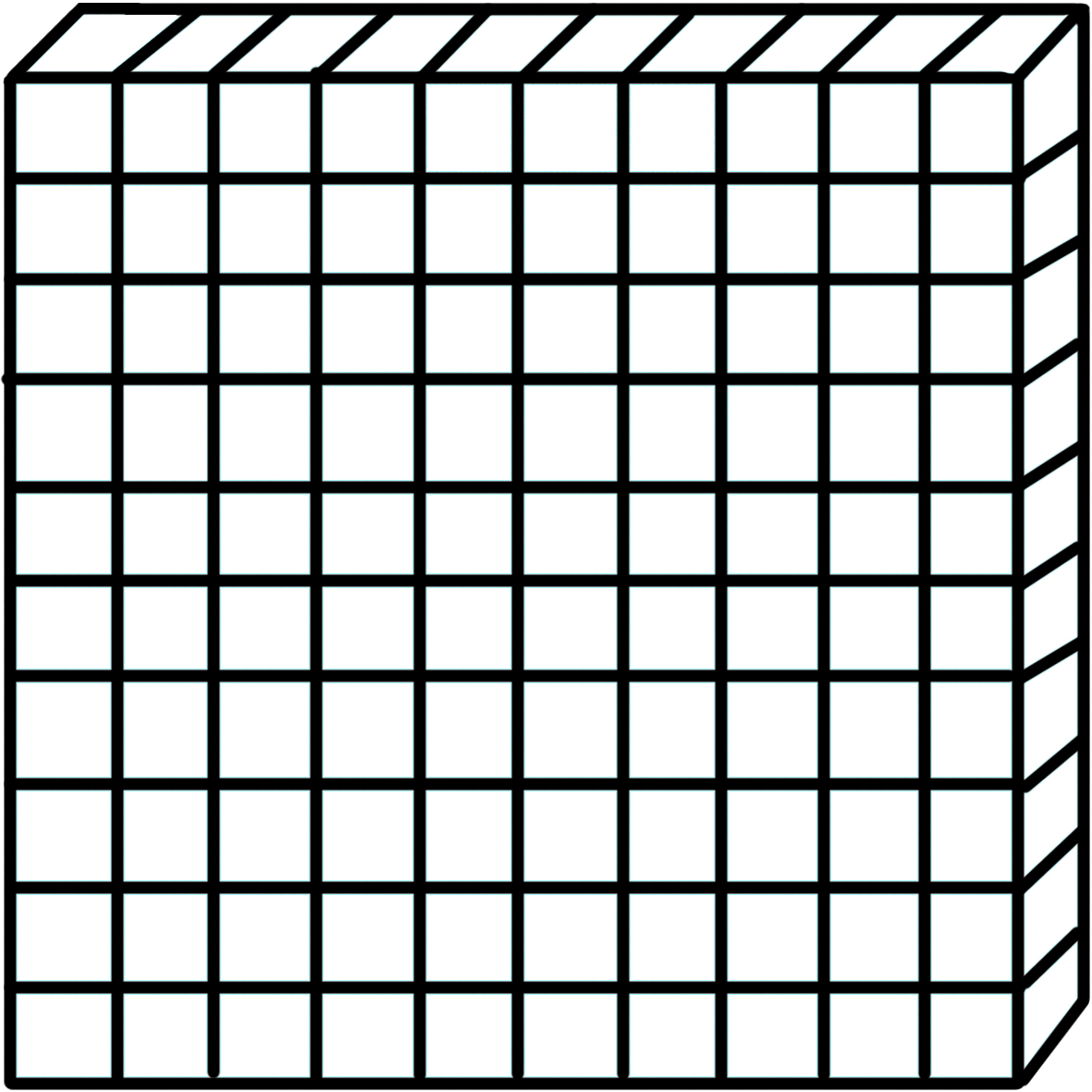 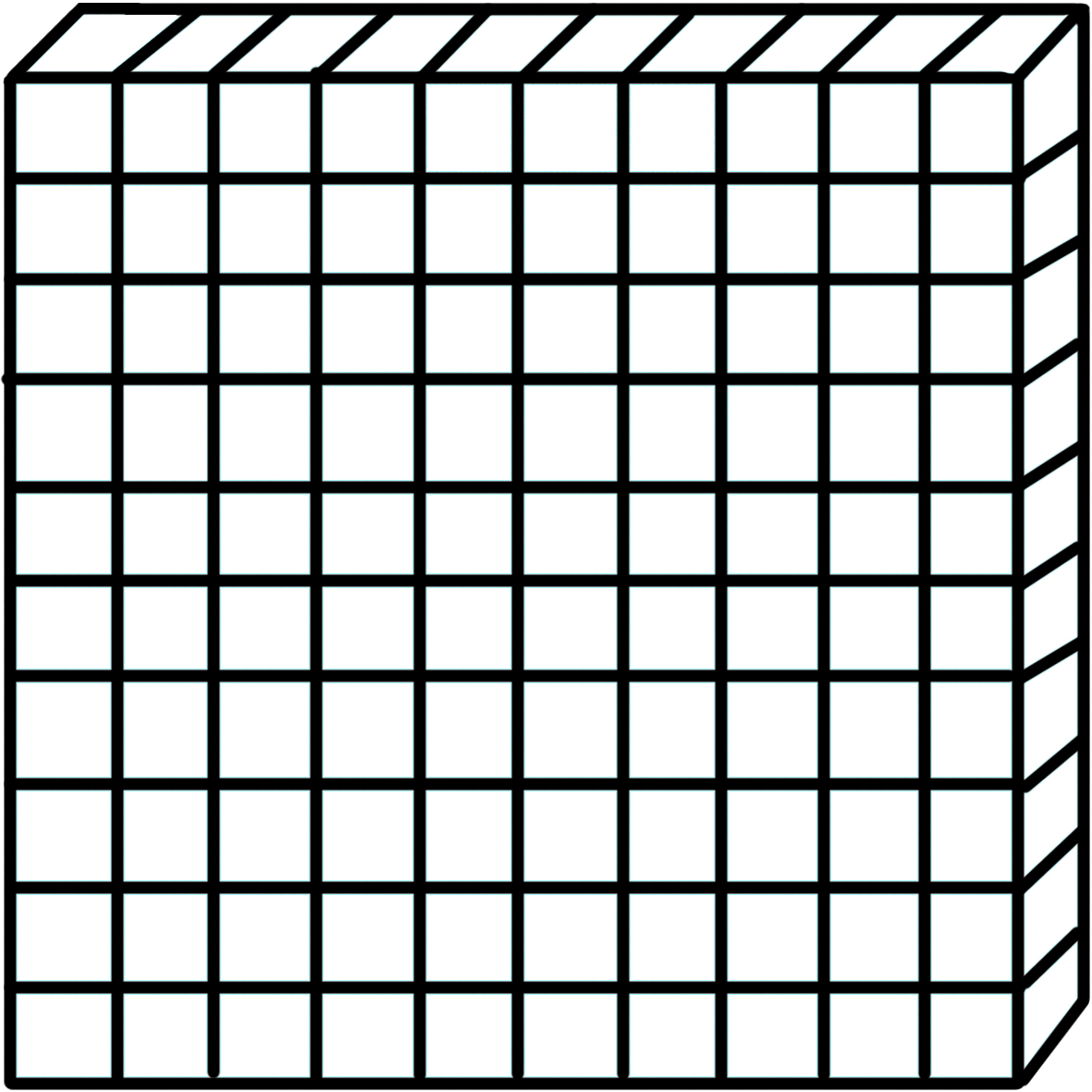 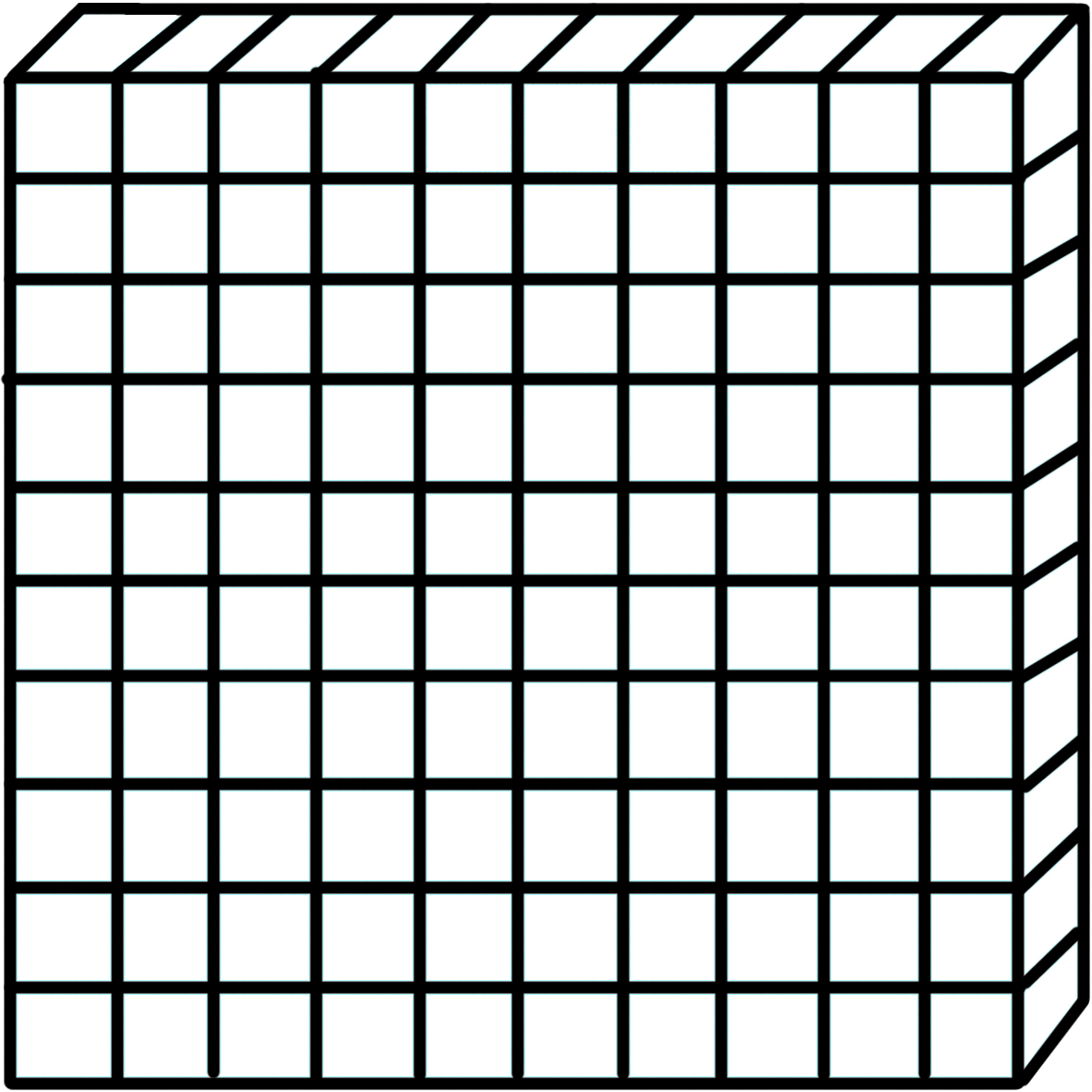 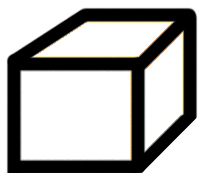 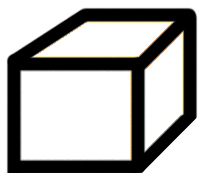 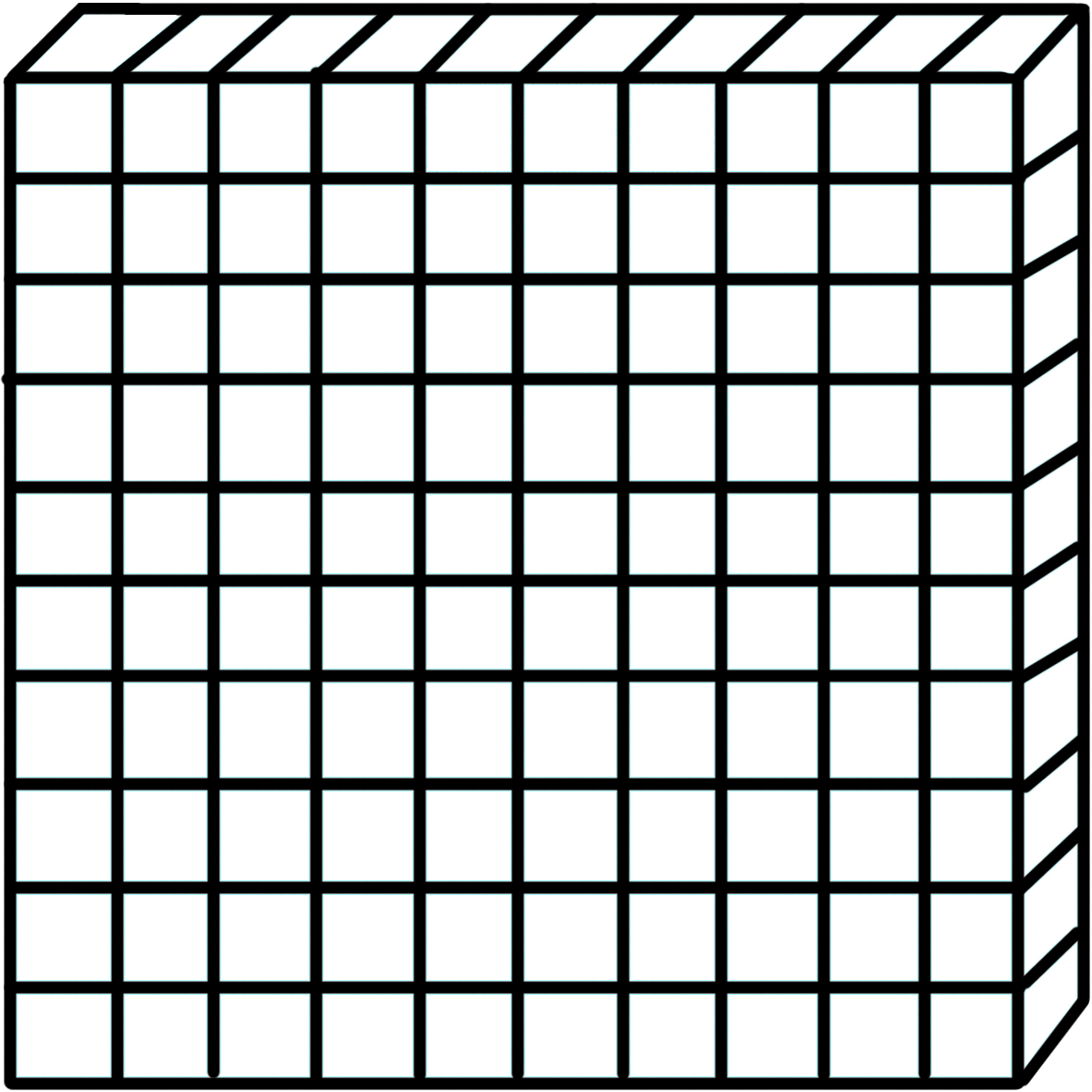 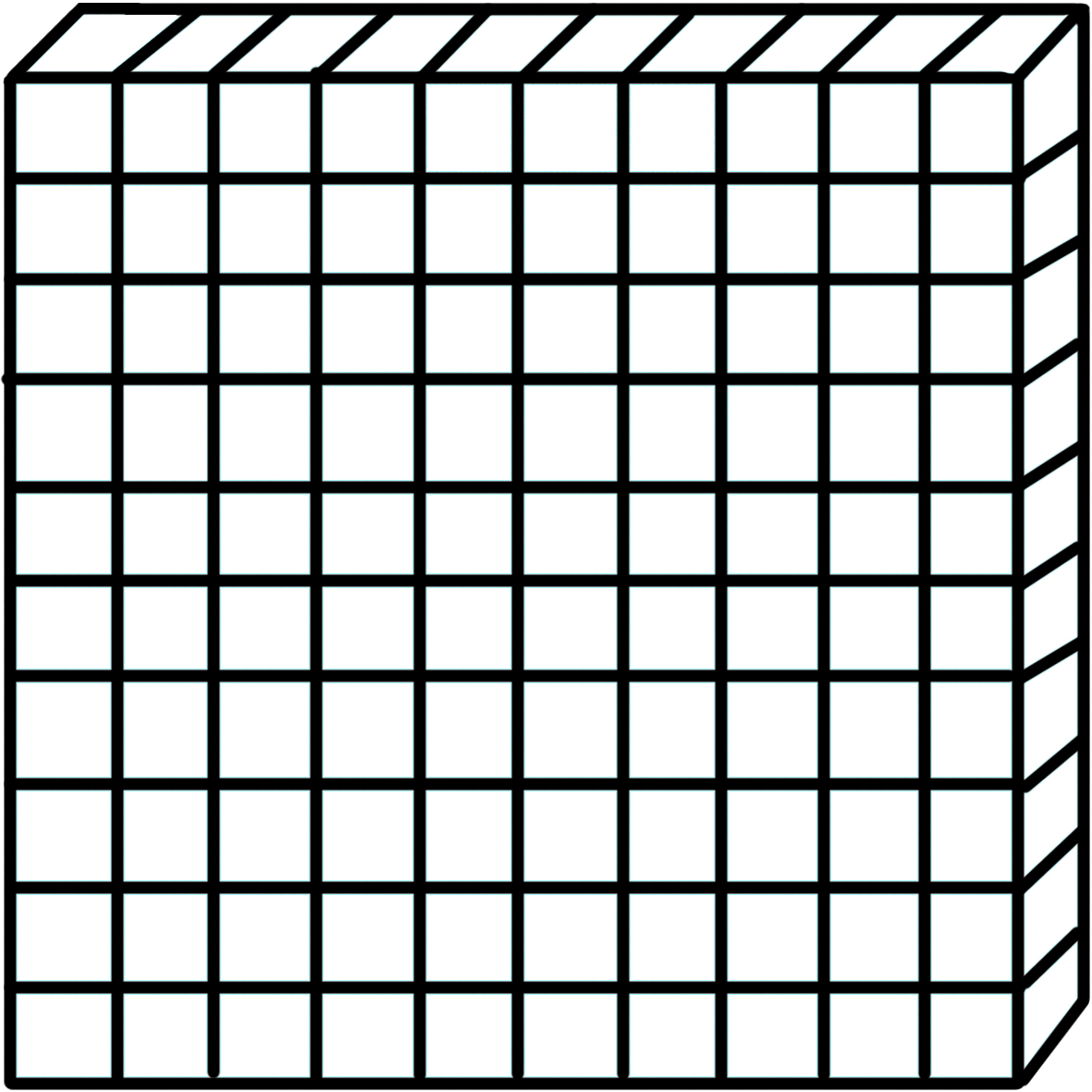 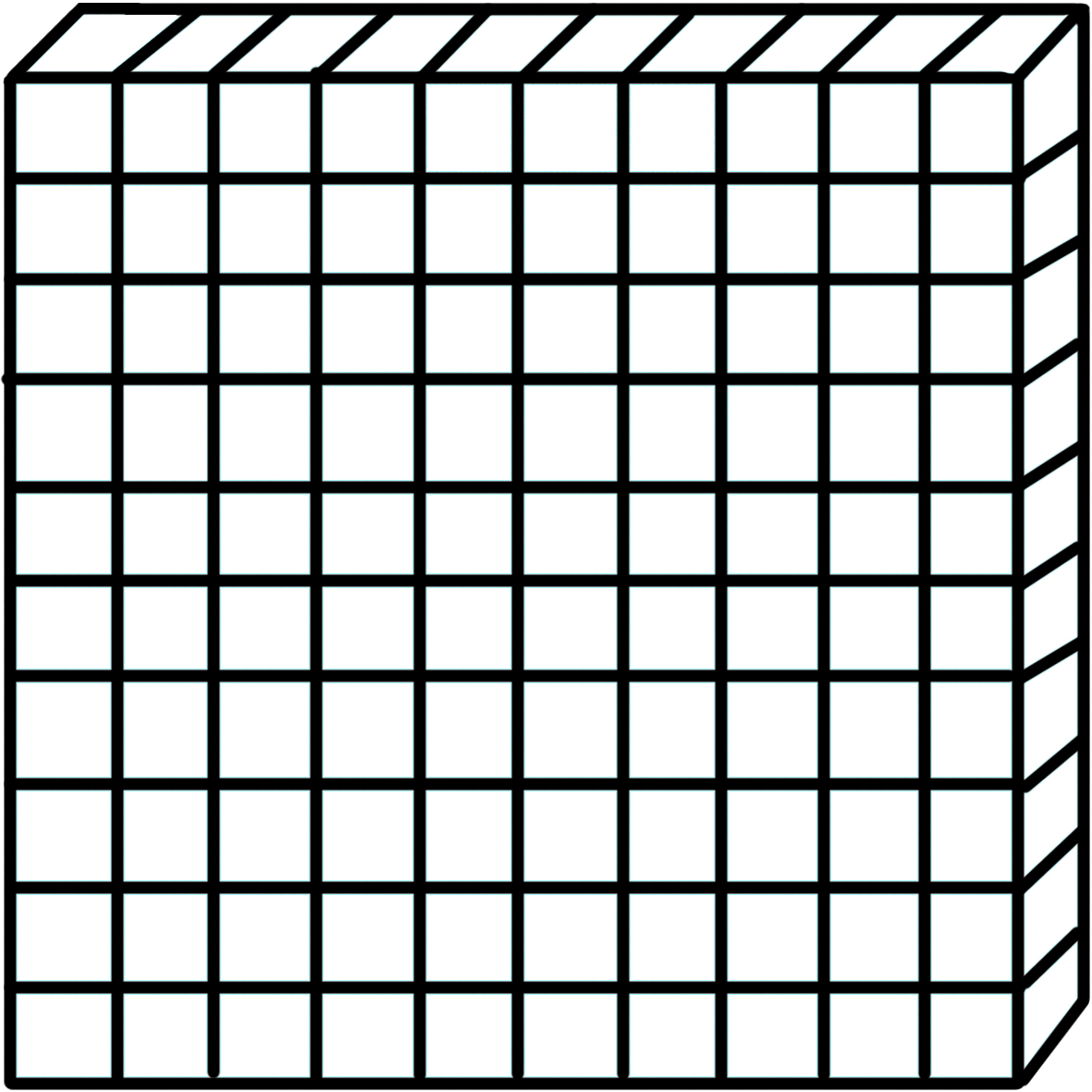 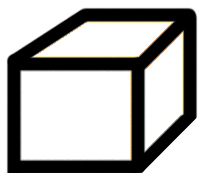 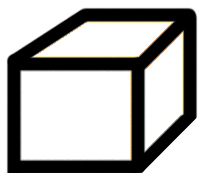 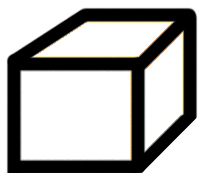 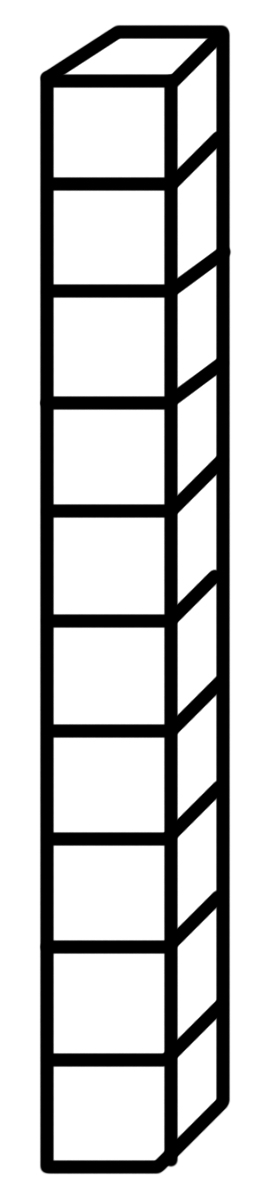 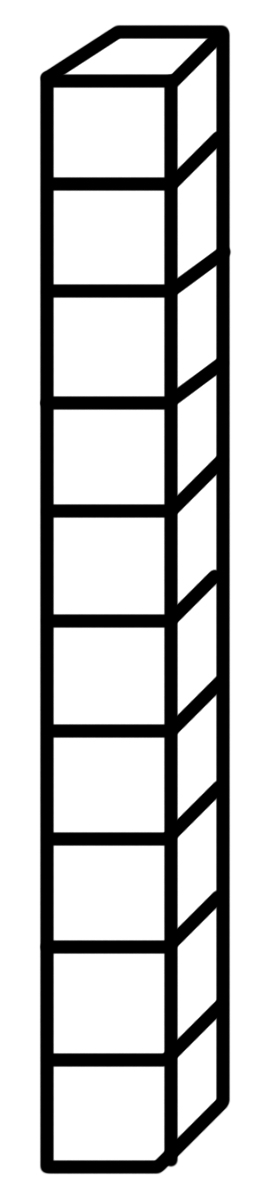 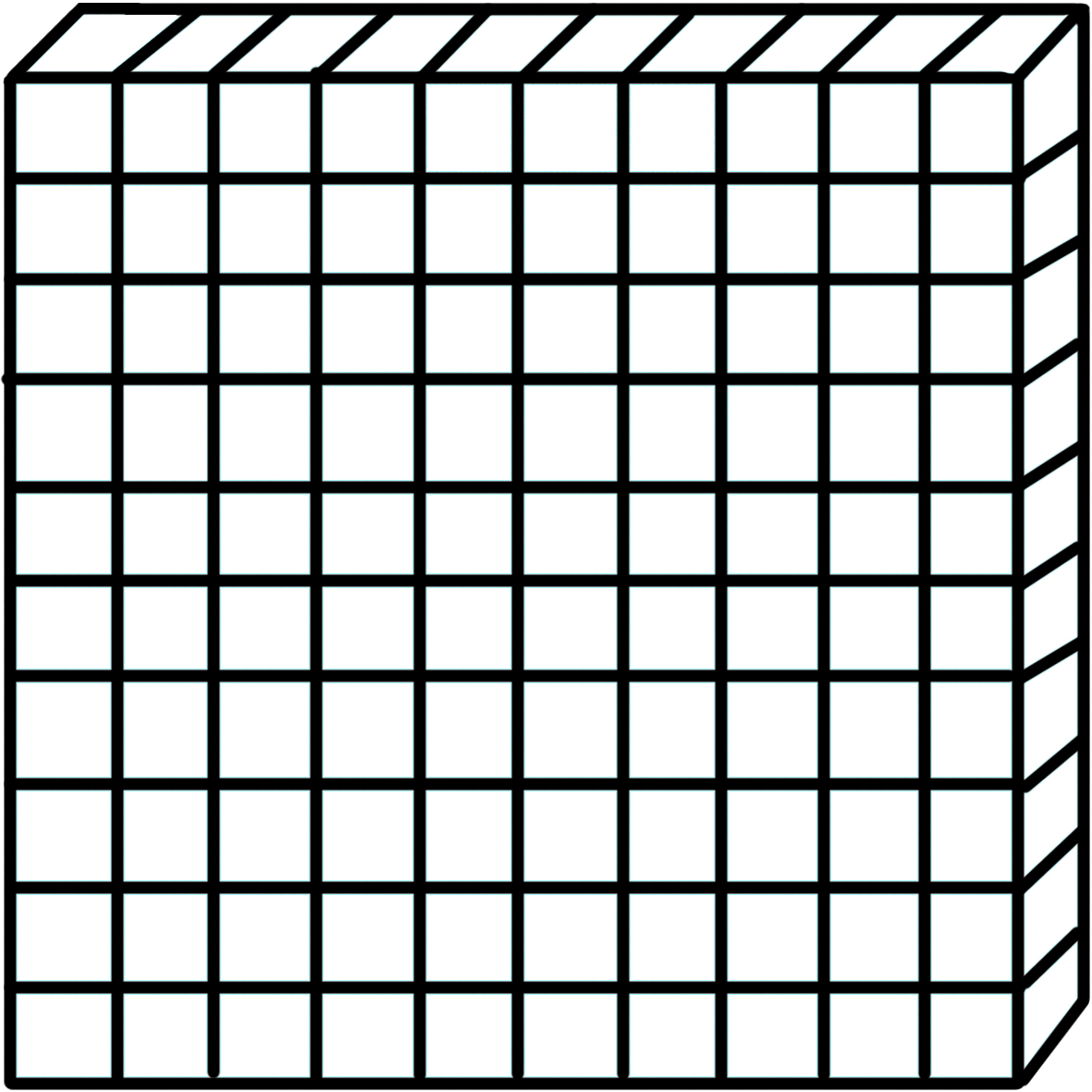 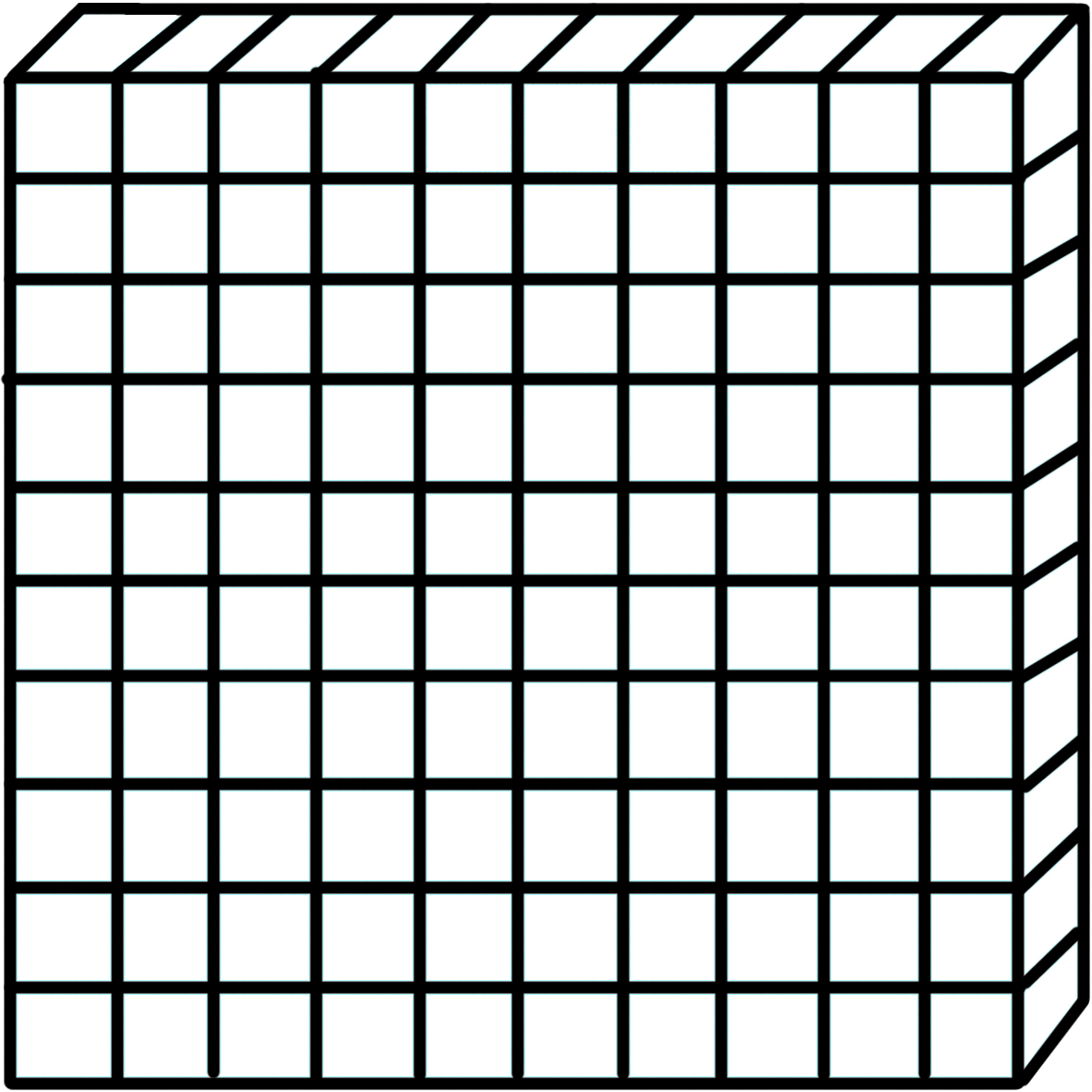 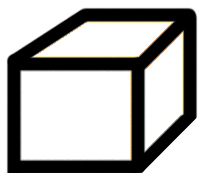 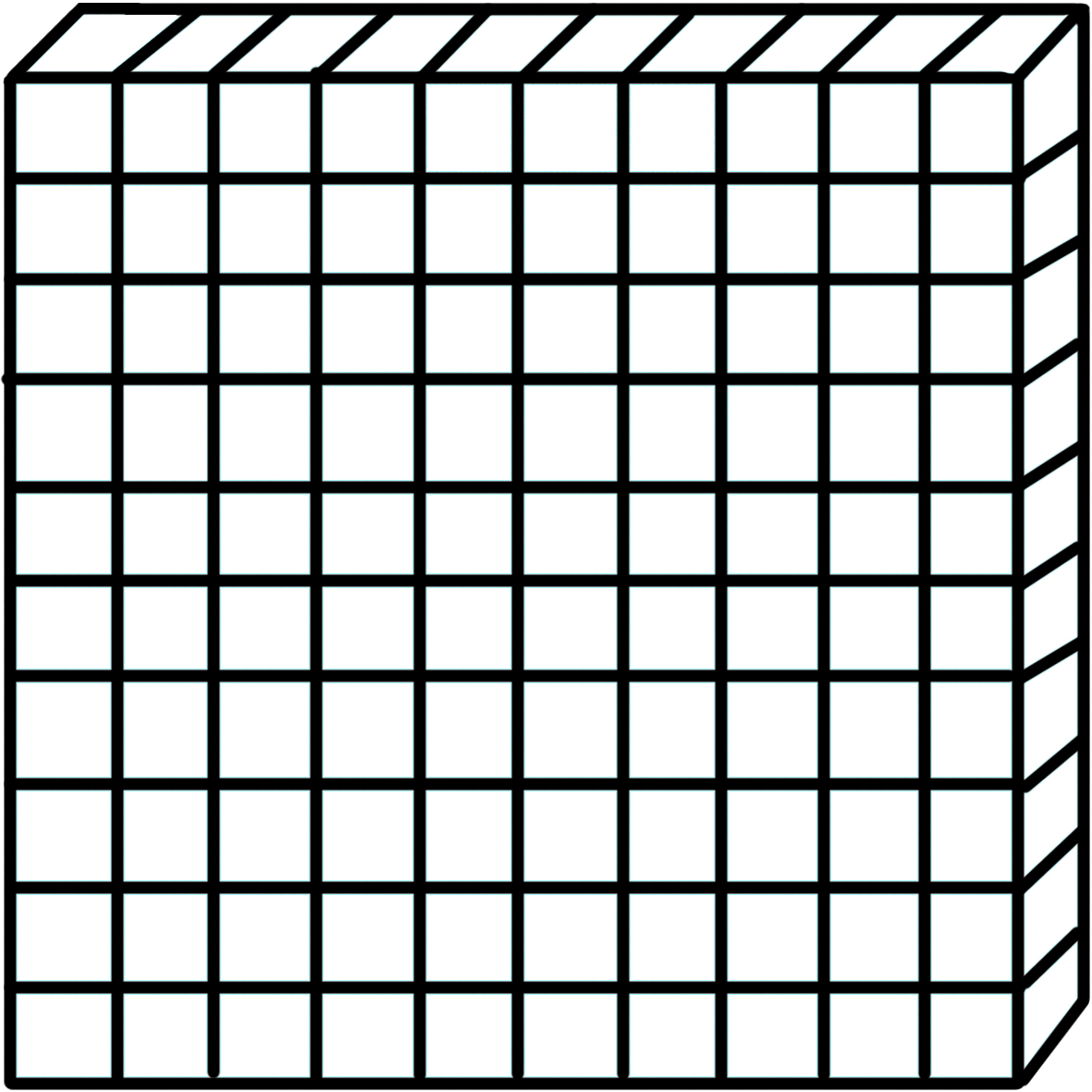 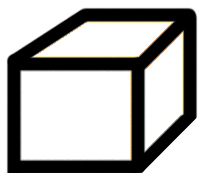 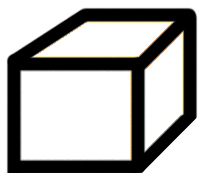 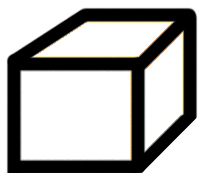 What would happen if we added one hundred?
What would that look like in a Place Value Chart?
157
How would we make this with MABs? 
Can you draw it on your Whiteboard?
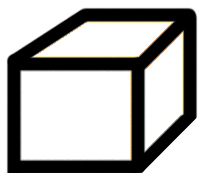 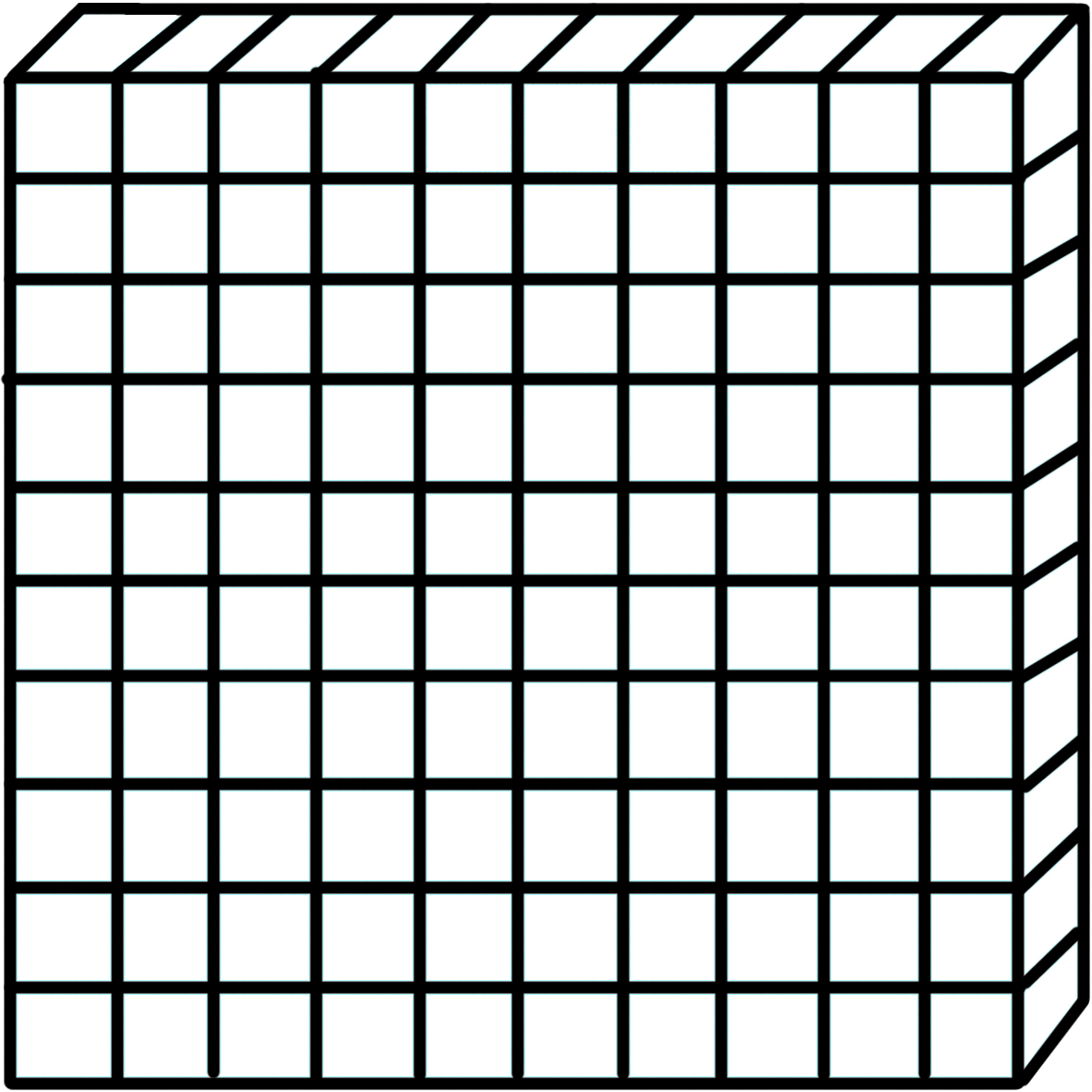 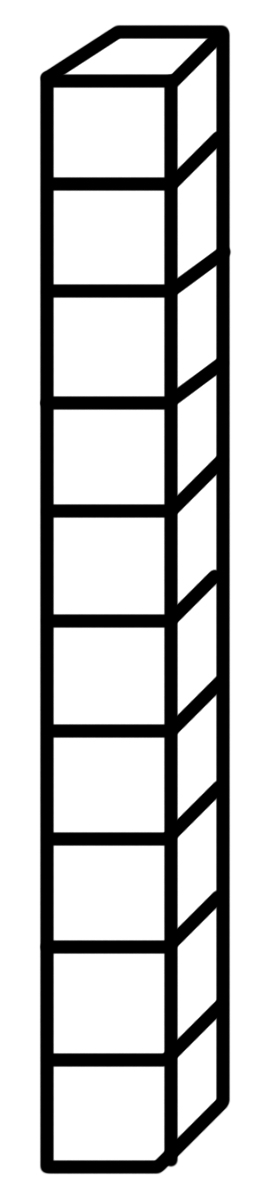 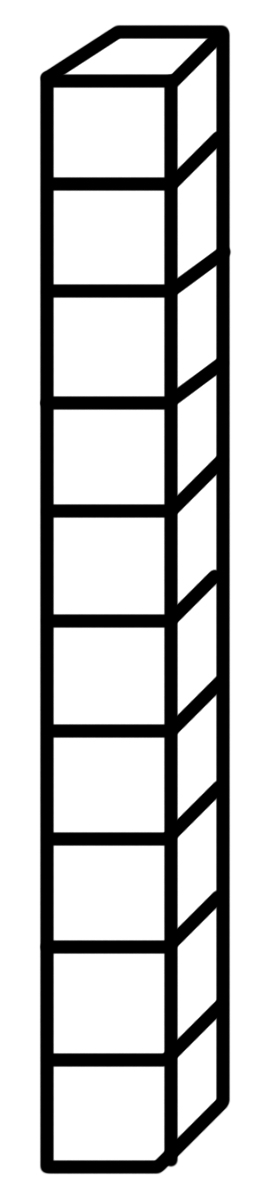 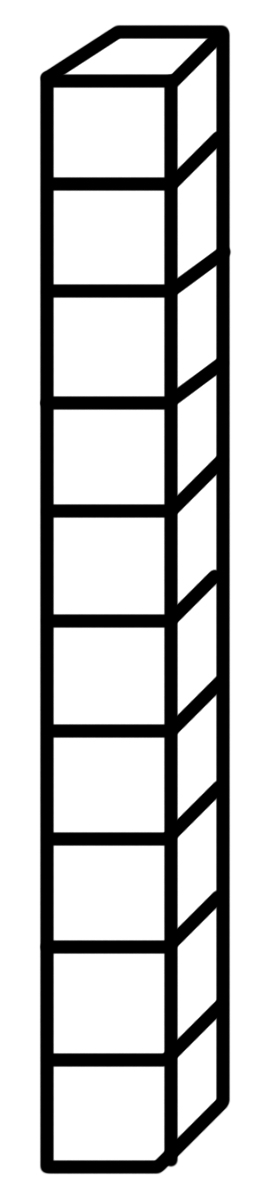 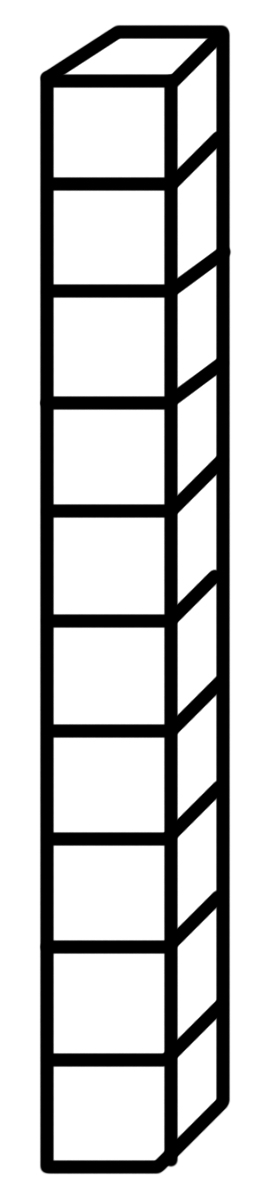 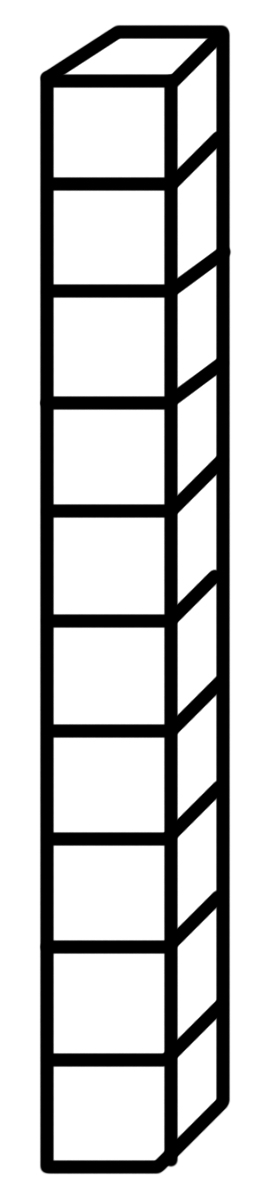 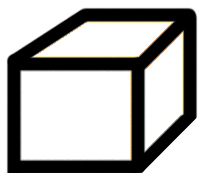 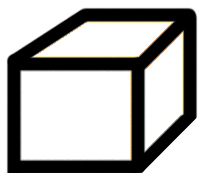 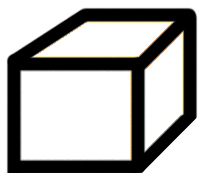 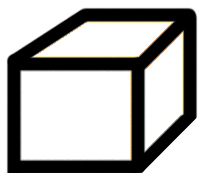 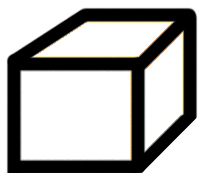 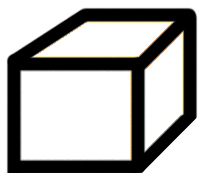 What would happen if we subtracted ten?
What would that look like in a Place Value Chart?
203
How would we make this with MABs? 
Can you draw it on your Whiteboard?
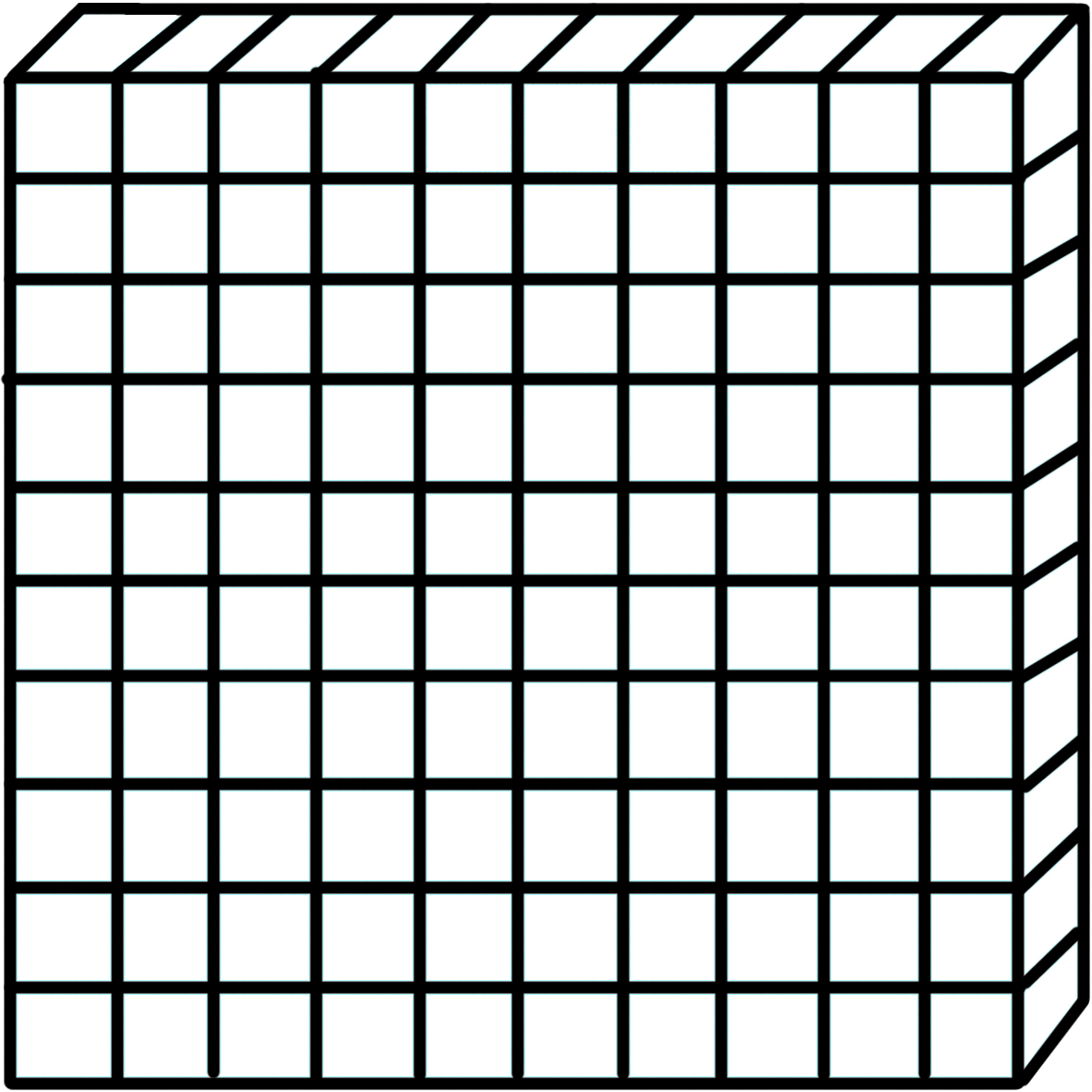 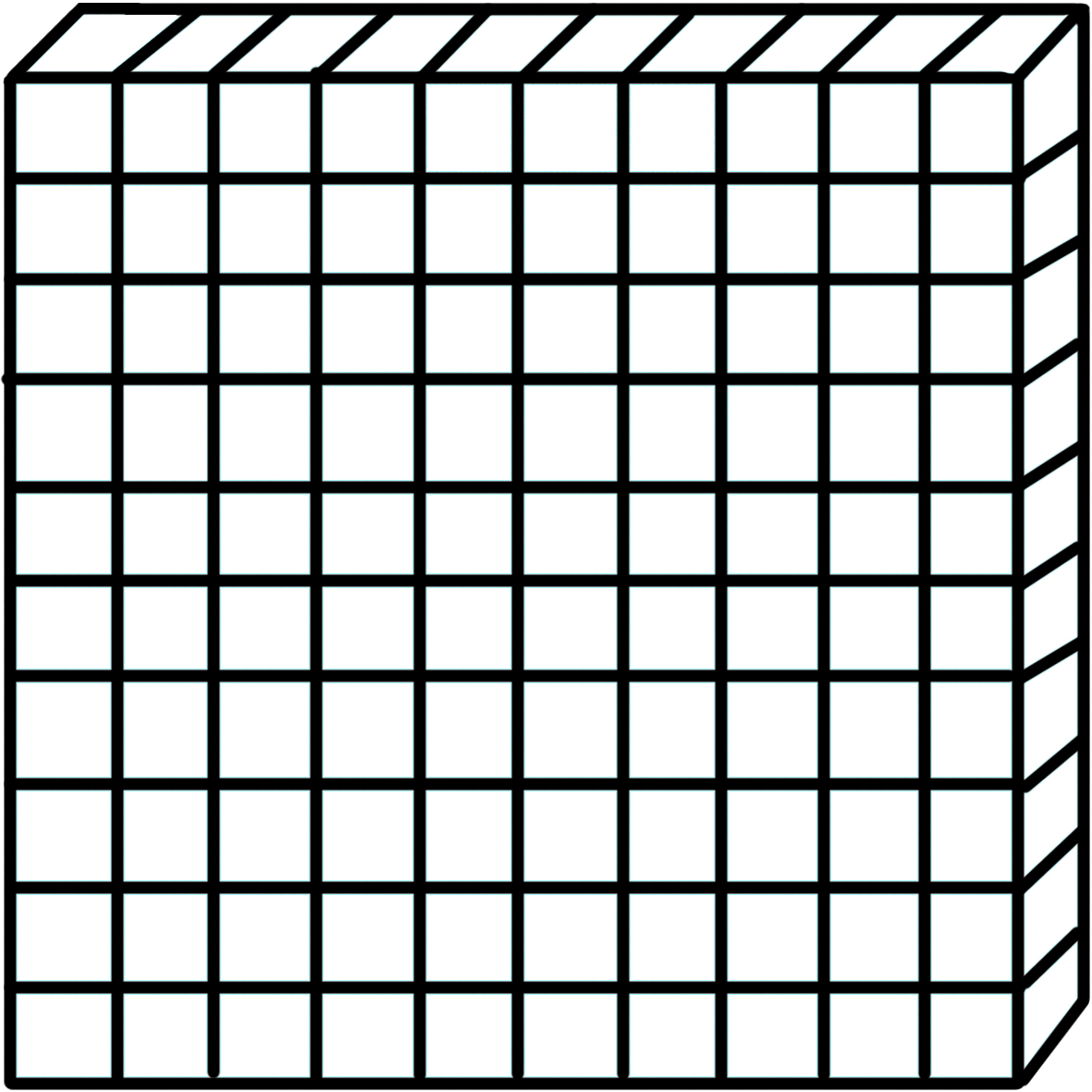 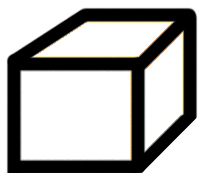 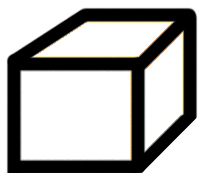 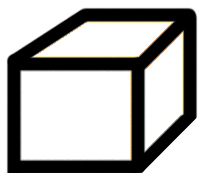 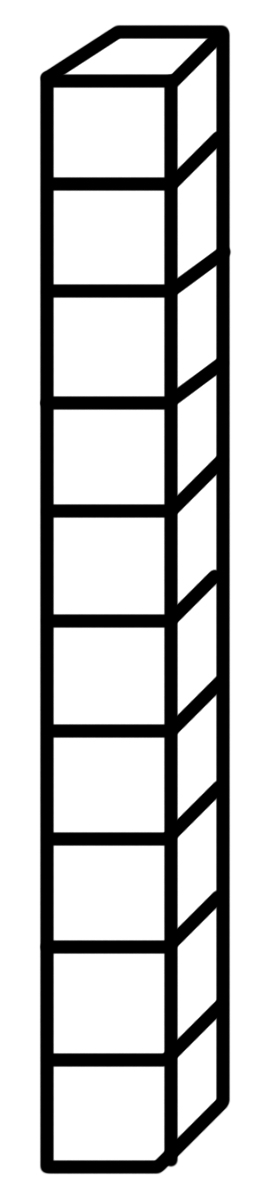 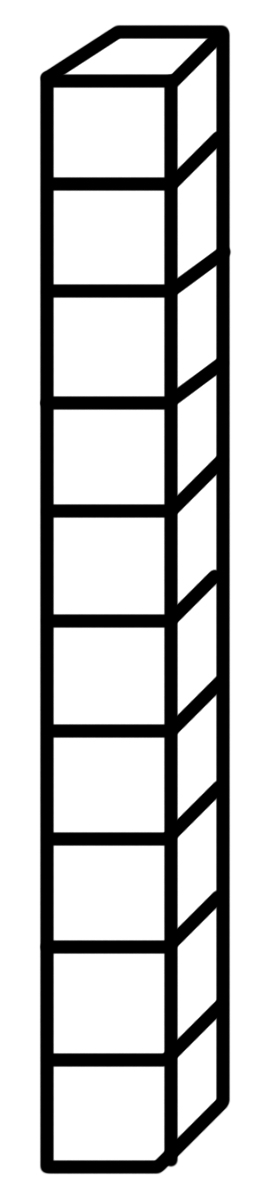 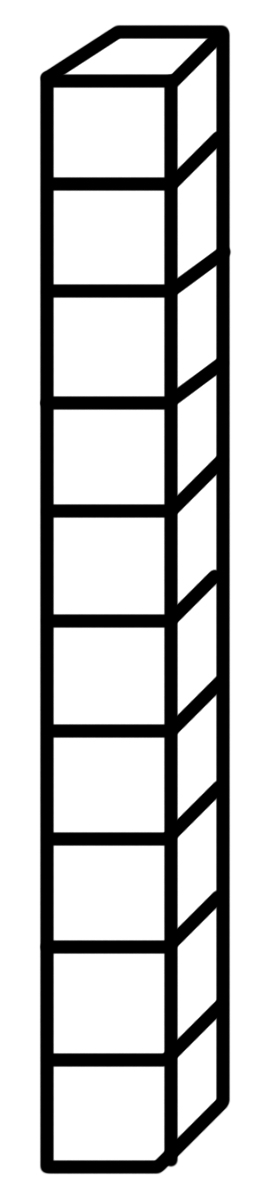 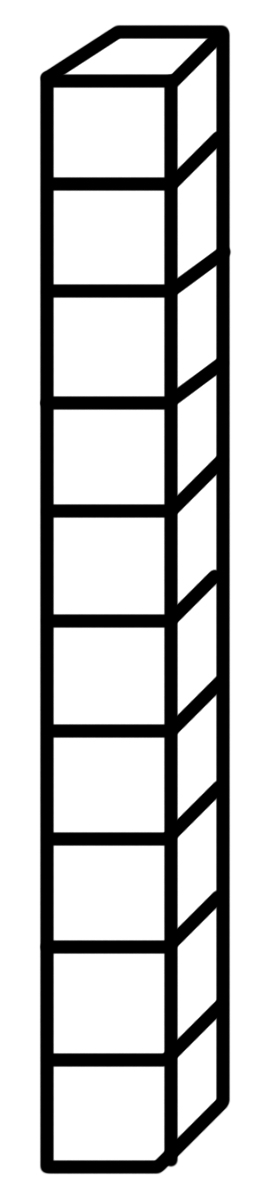 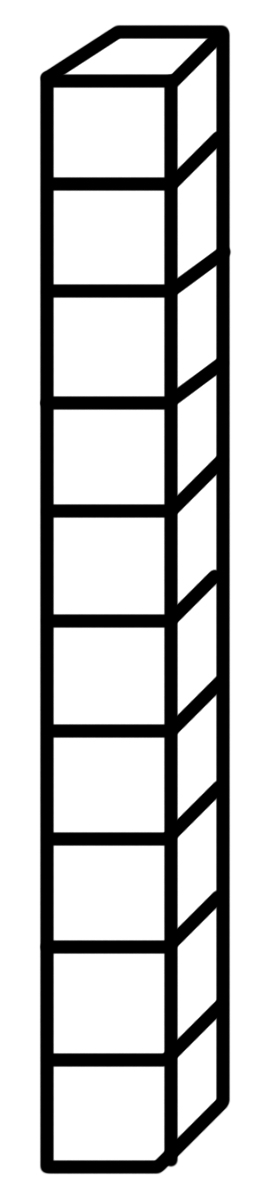 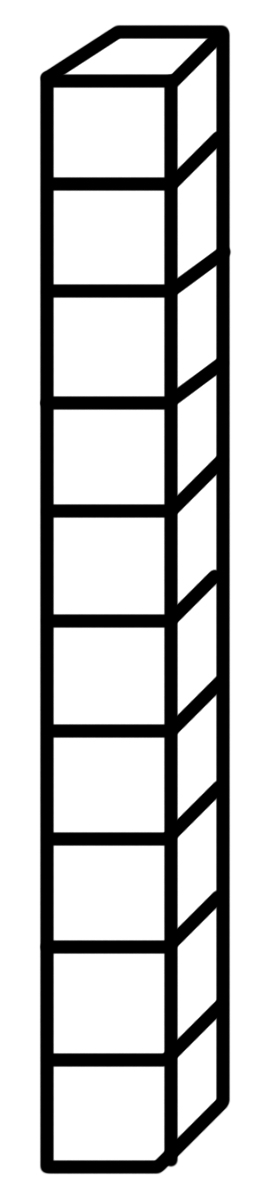 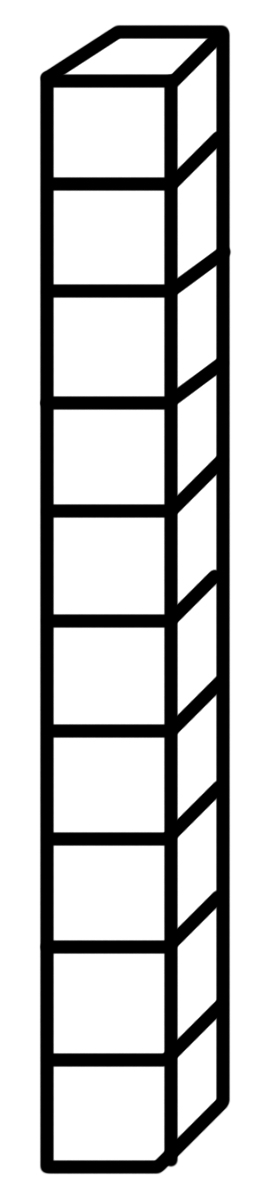 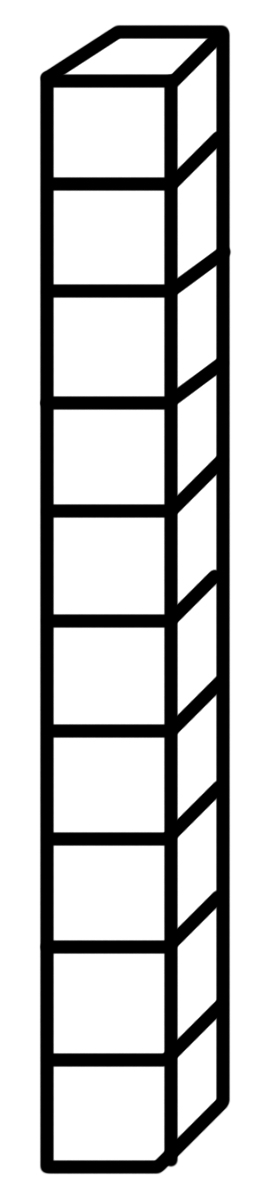 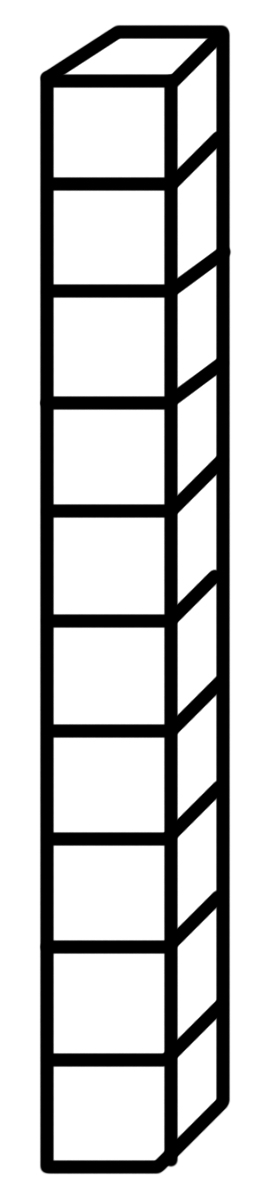 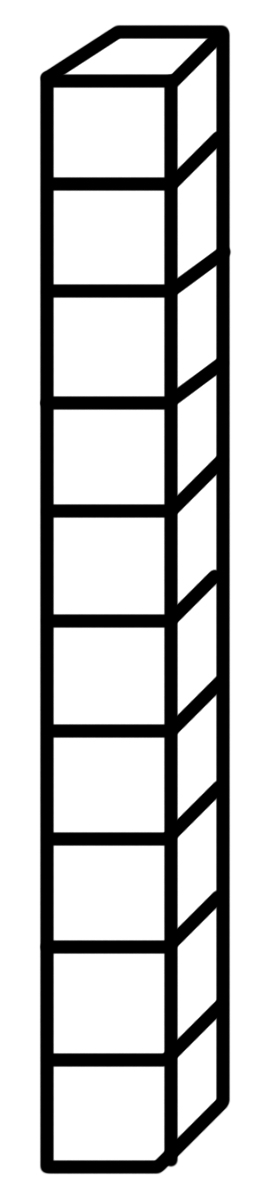 What would happen if we subtracted ten?
What would that look like in a Place Value Chart?
407
How would we make this with MABs? 
Can you draw it on your Whiteboard?
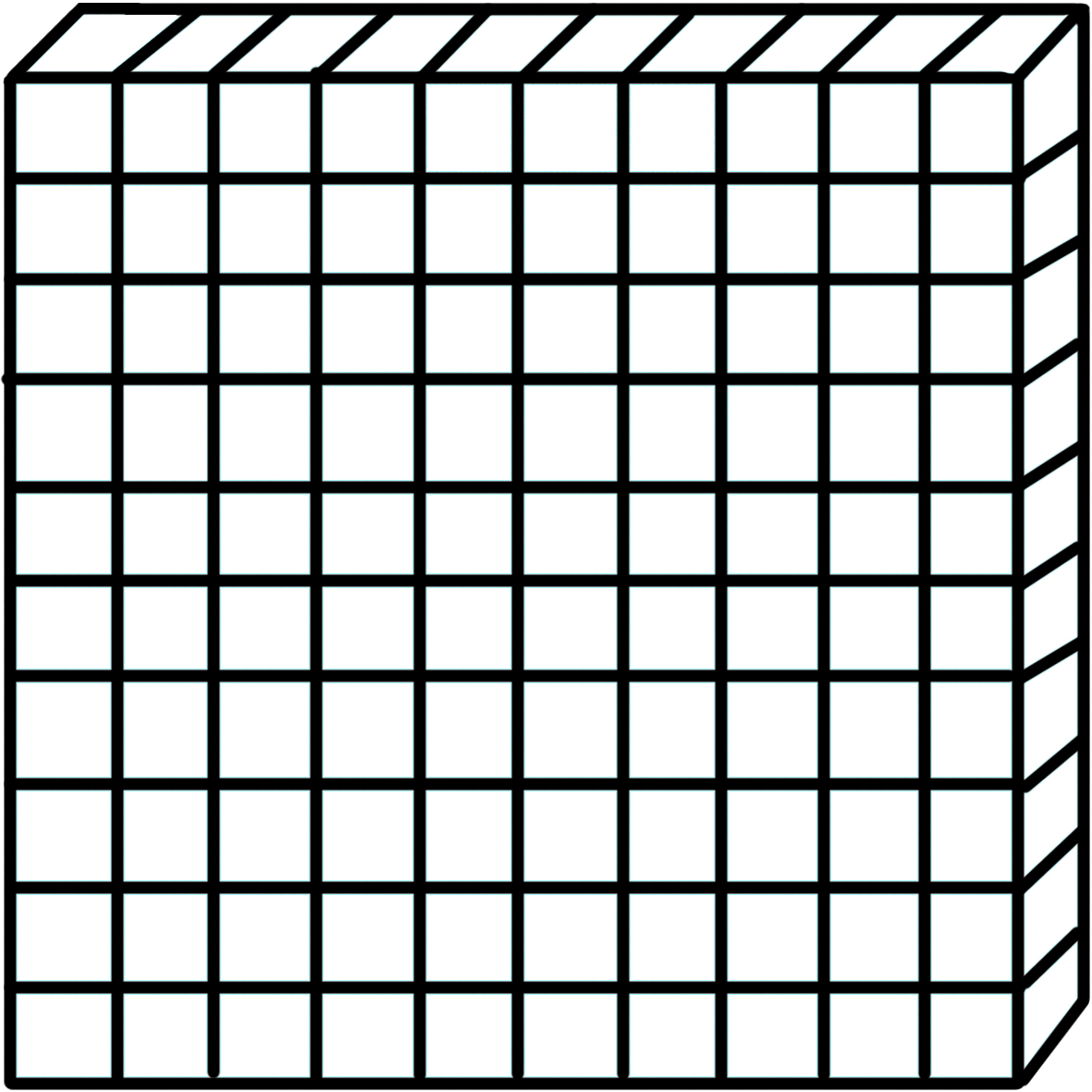 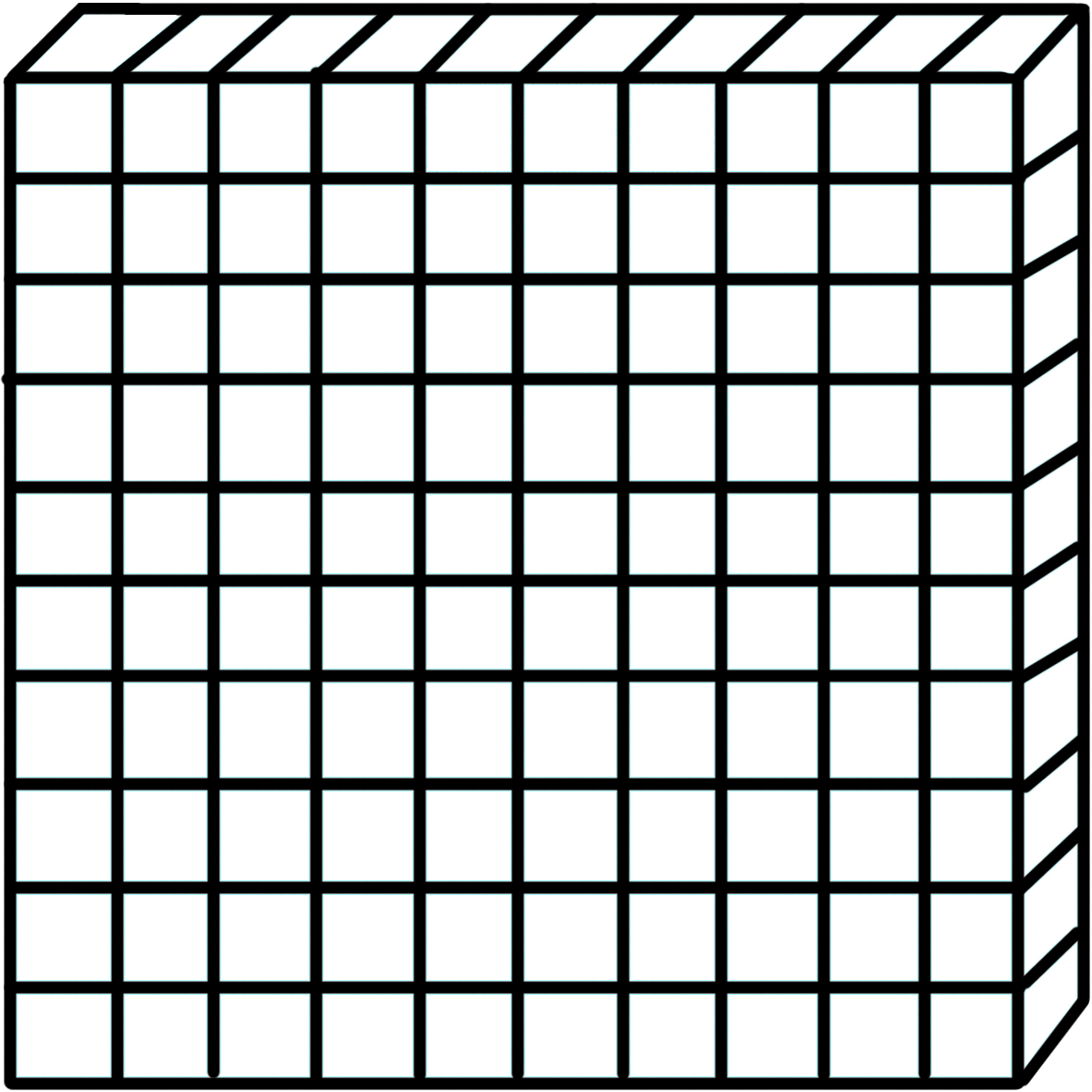 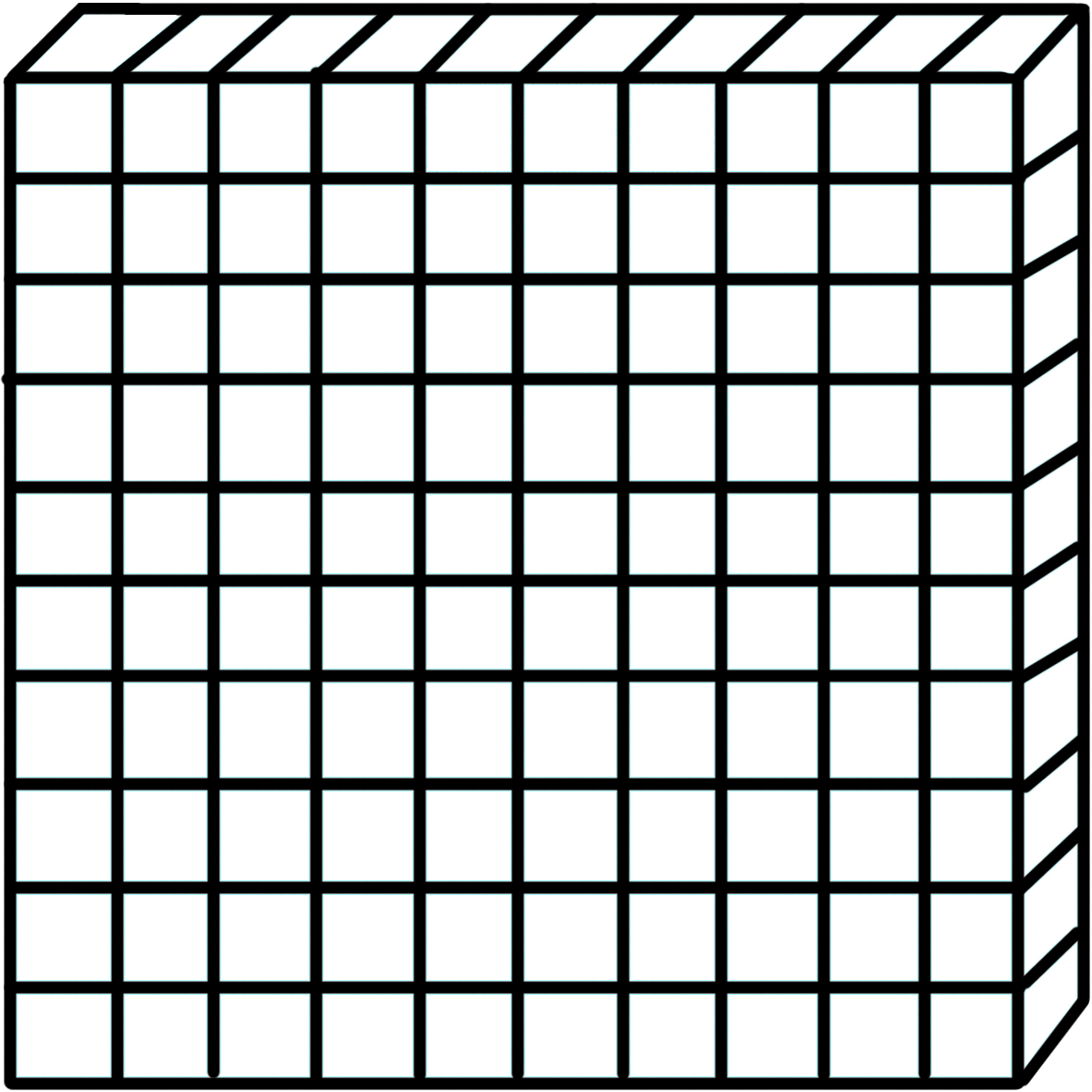 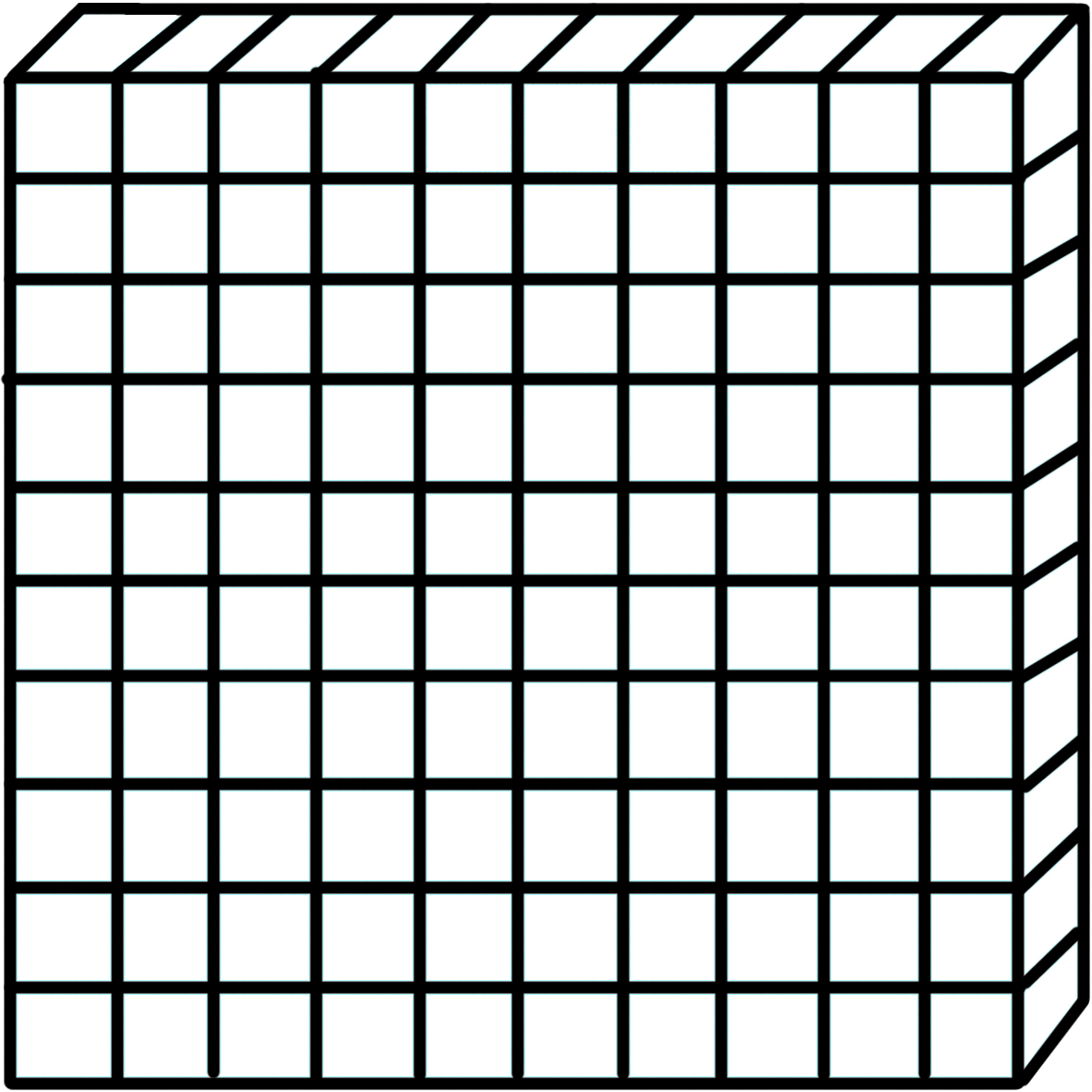 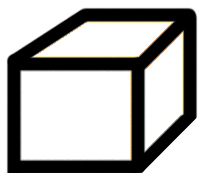 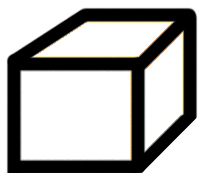 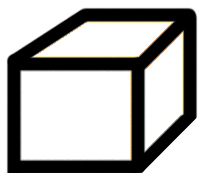 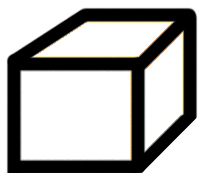 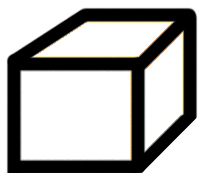 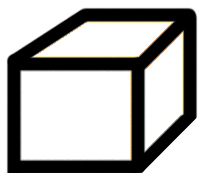 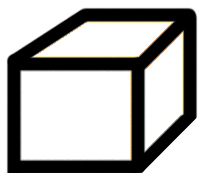 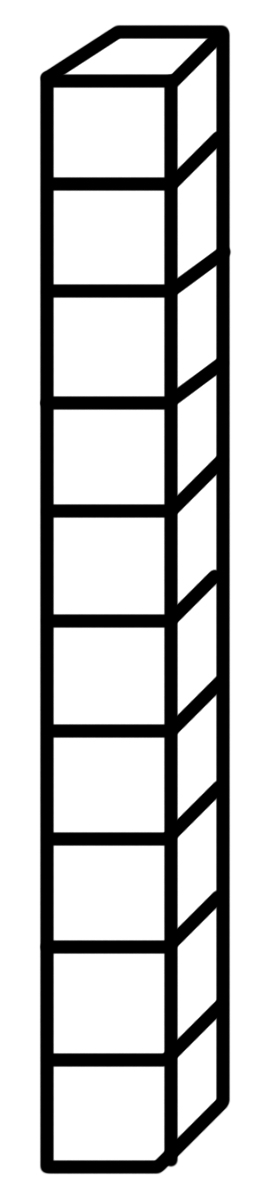 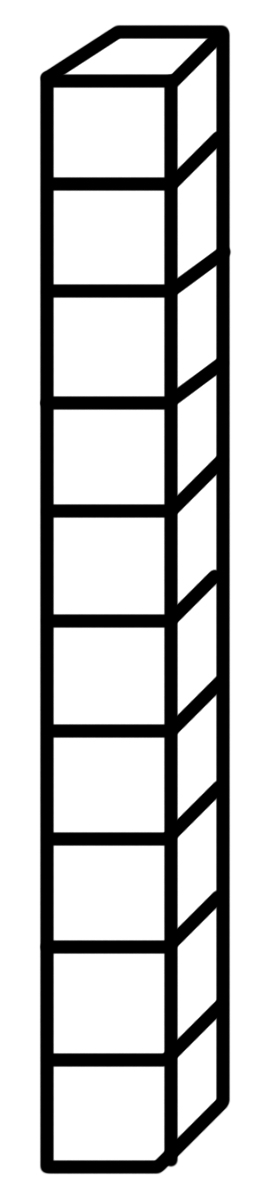 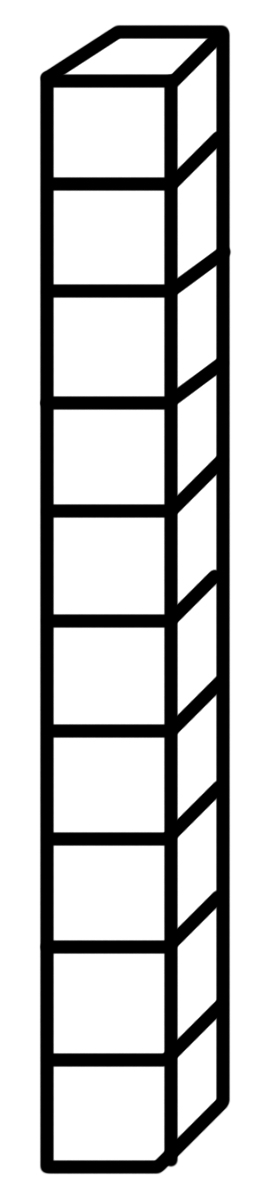 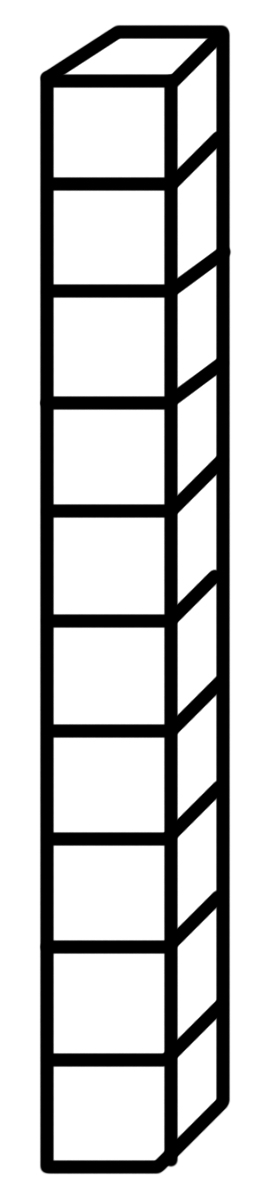 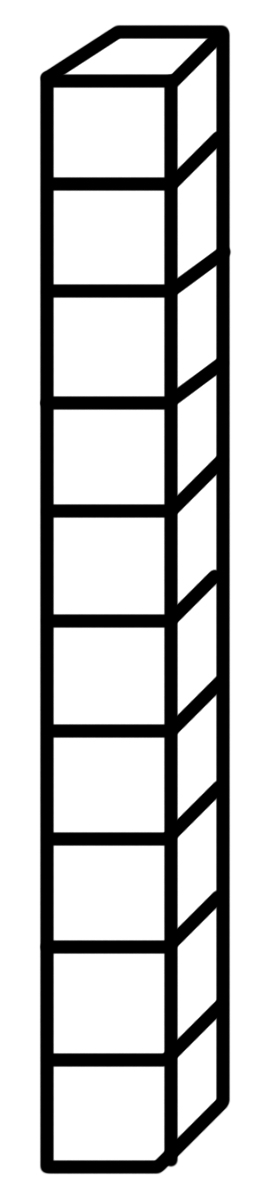 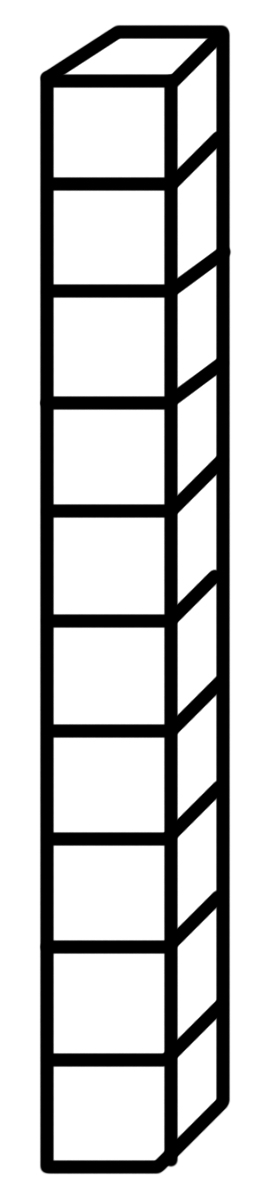 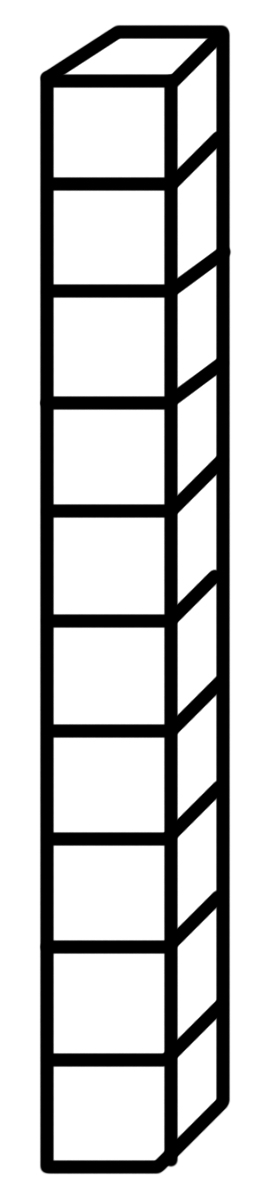 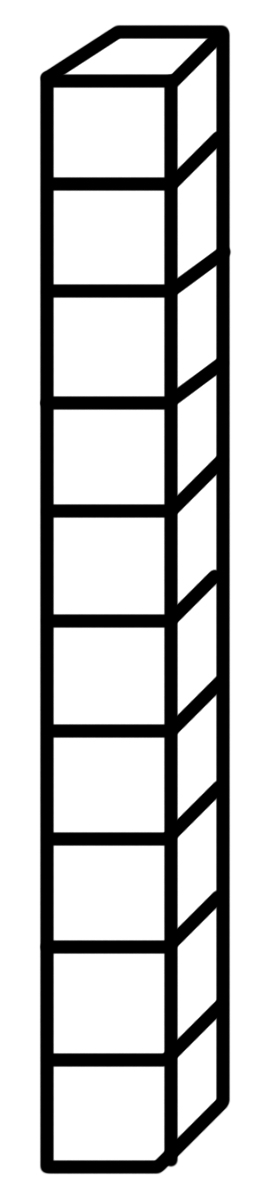 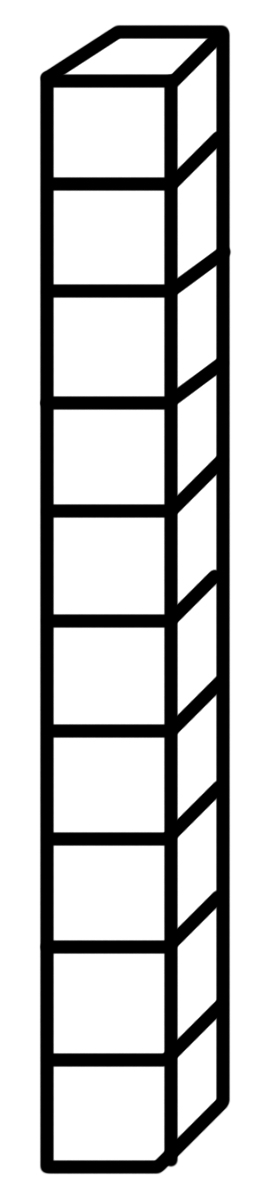 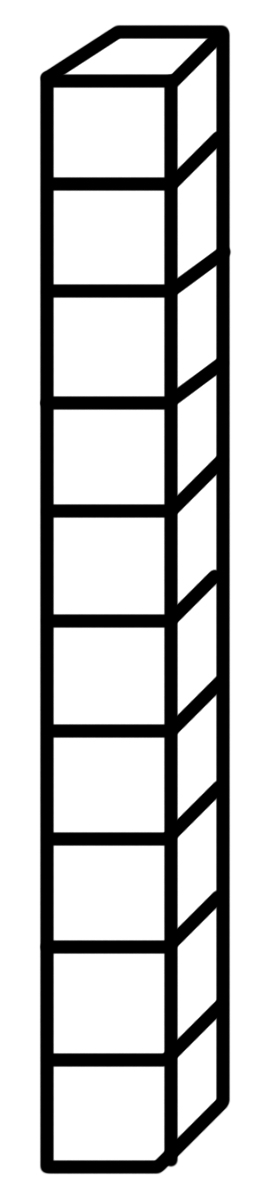 What would happen if we subtracted ten?
What would that look like in a Place Value Chart?
1241
How would we make this with MABs? 
Can you draw it on your Whiteboard?
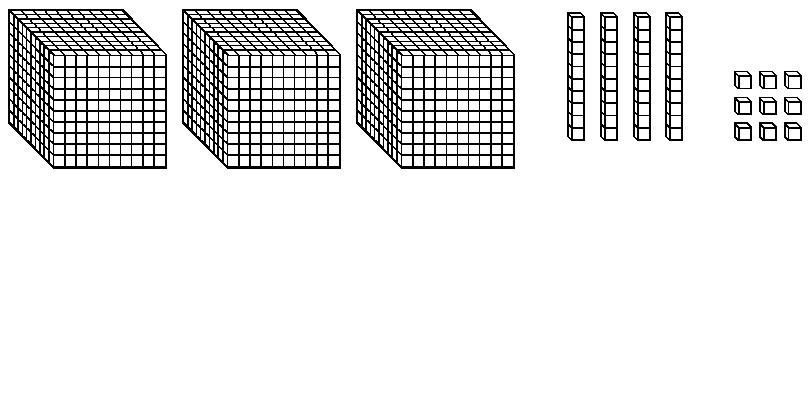 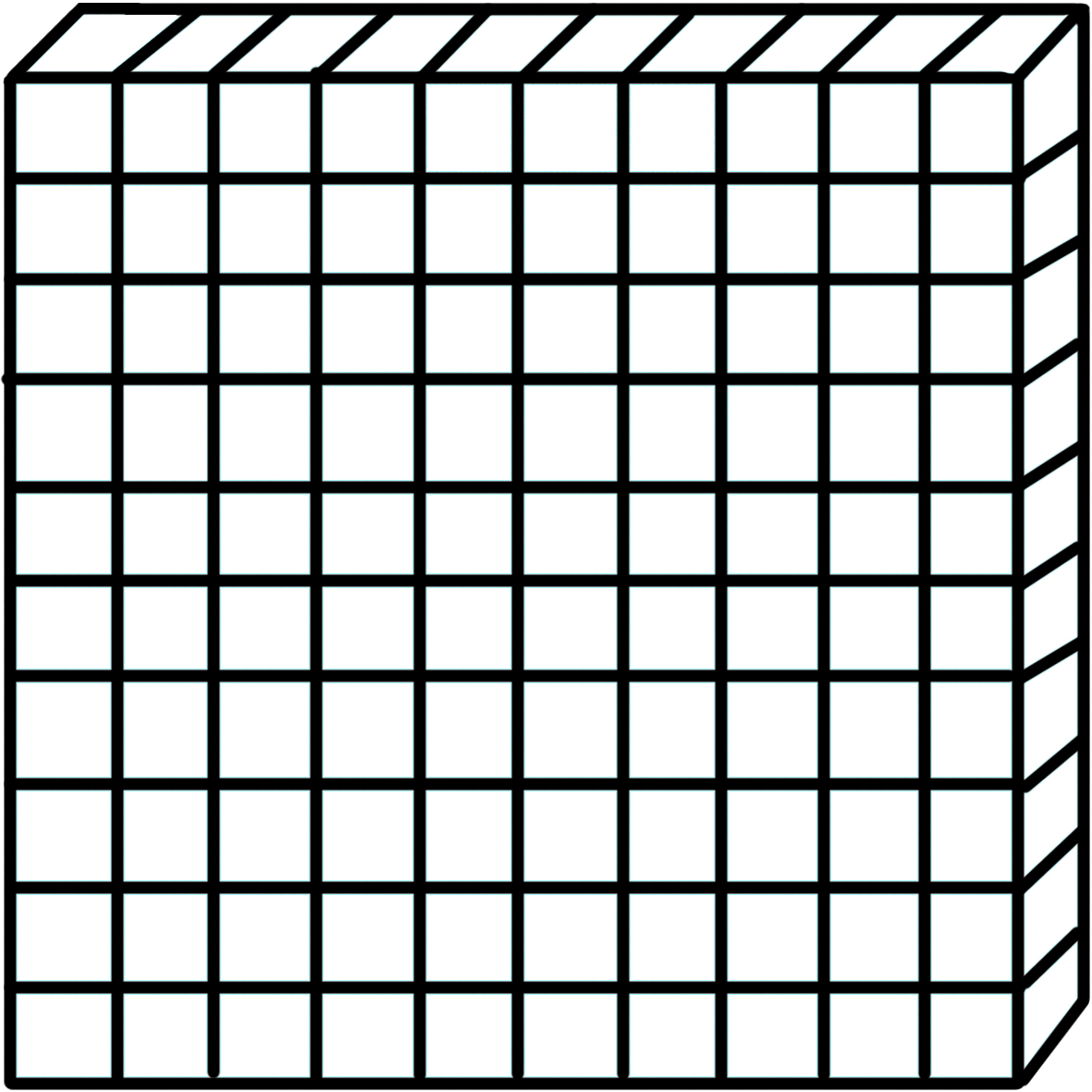 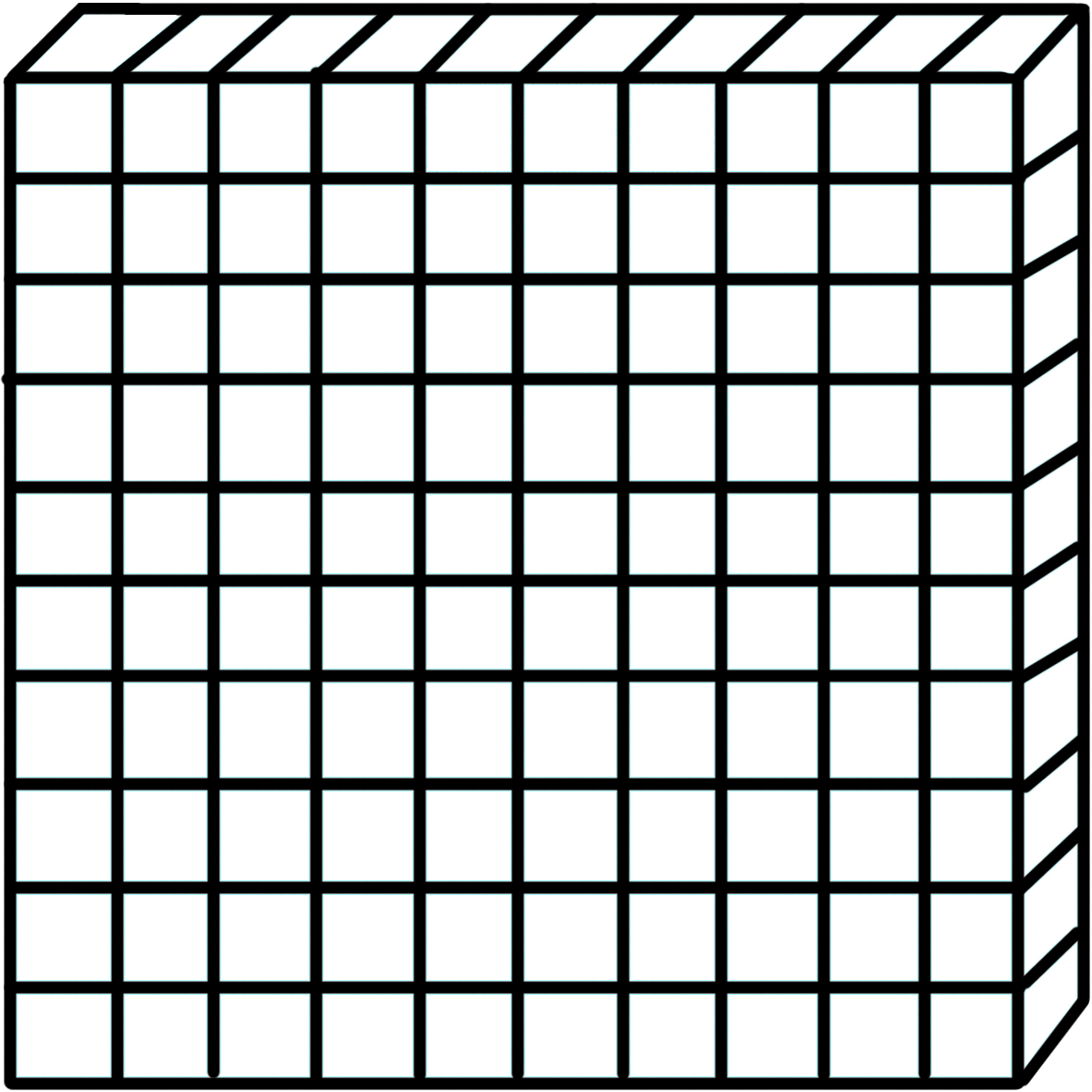 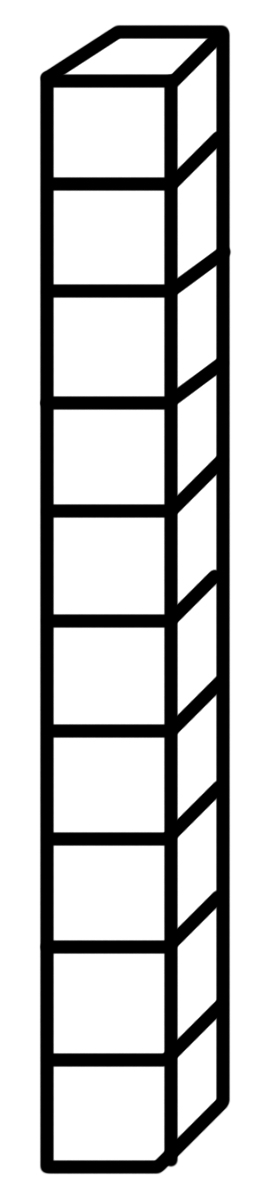 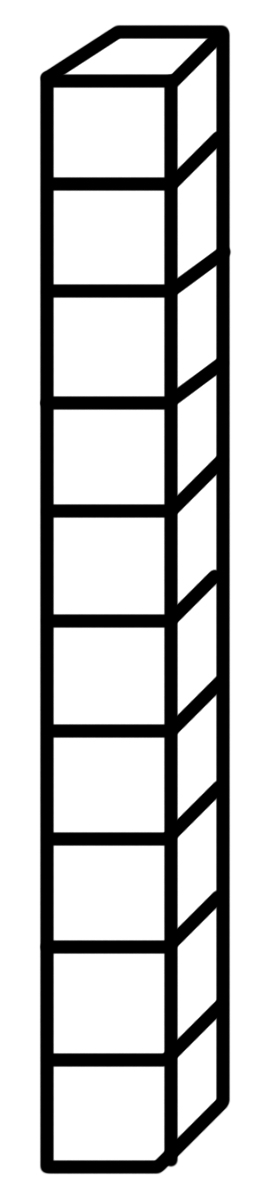 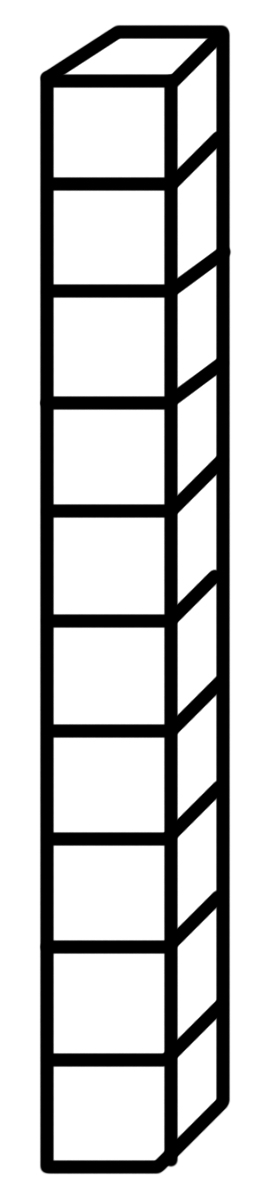 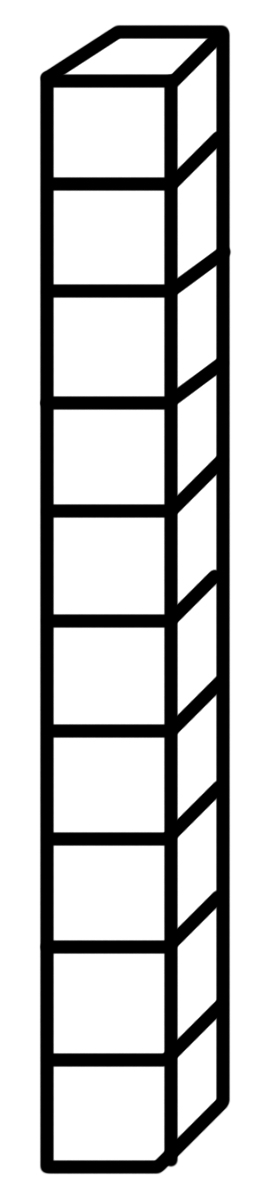 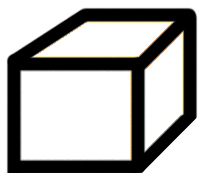 What would happen if we subtracted one hundred?
What would that look like in a Place Value Chart?
3076
How would we make this with MABs? 
Can you draw it on your Whiteboard?
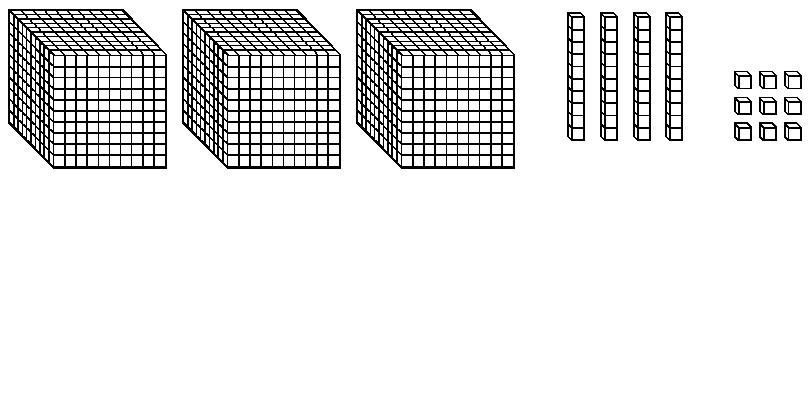 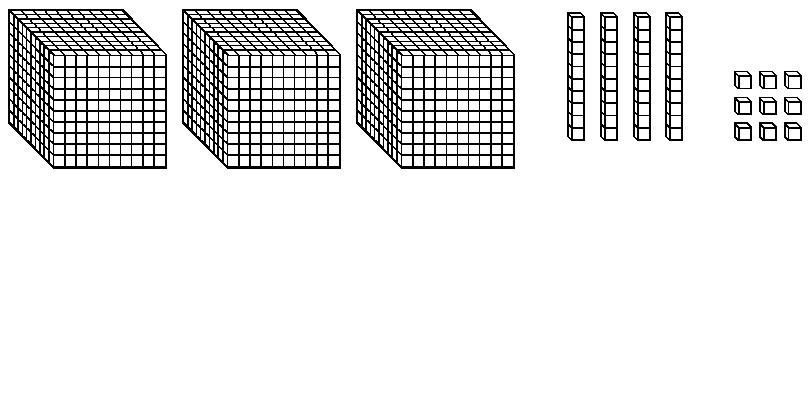 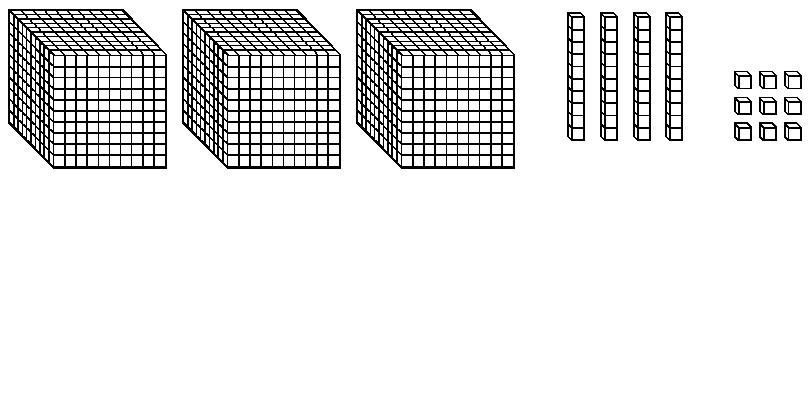 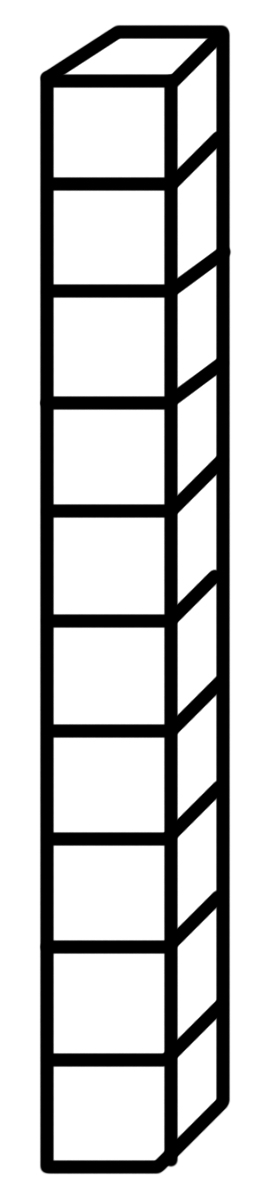 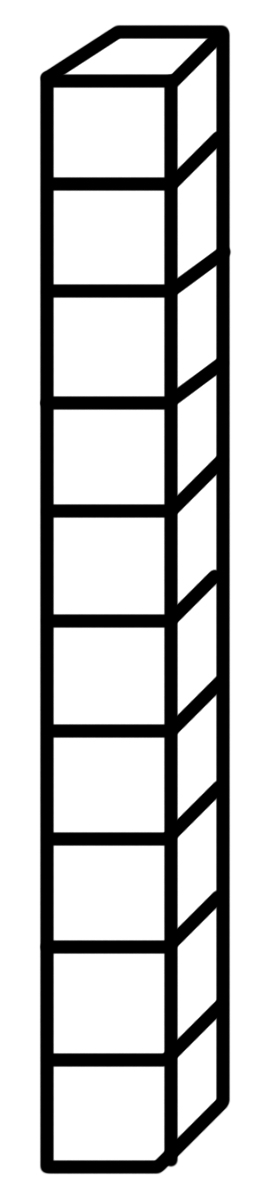 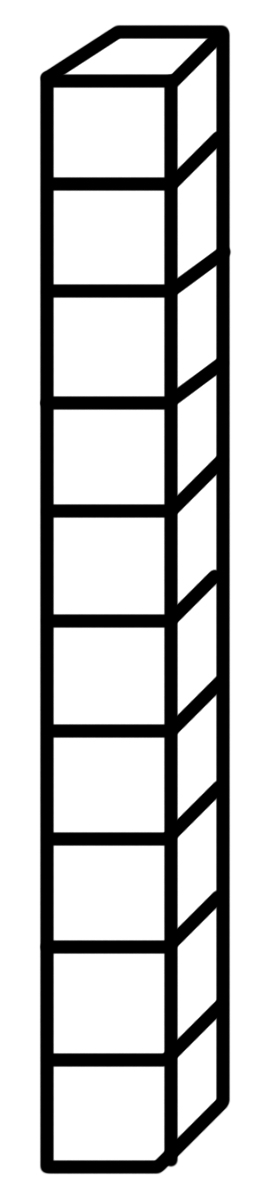 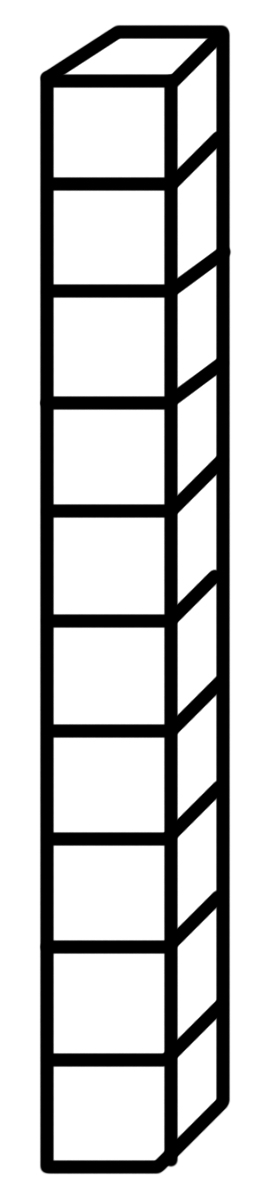 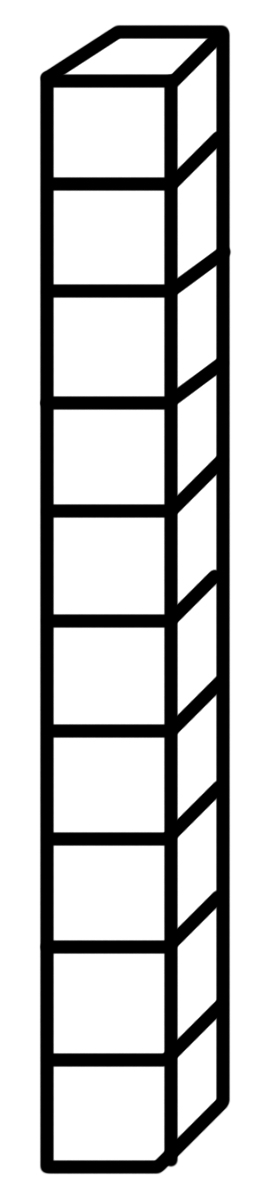 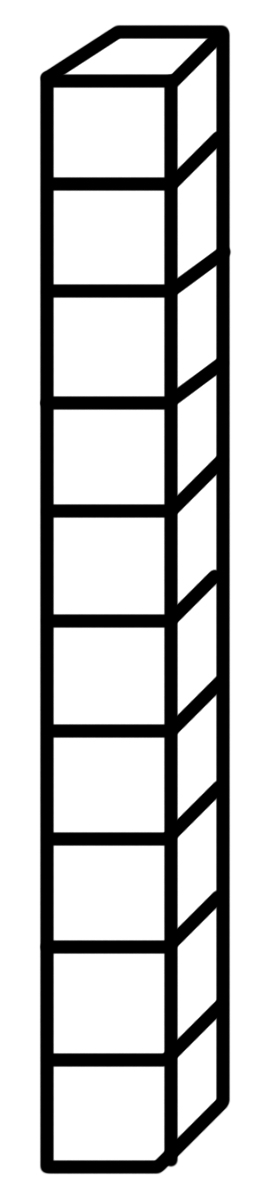 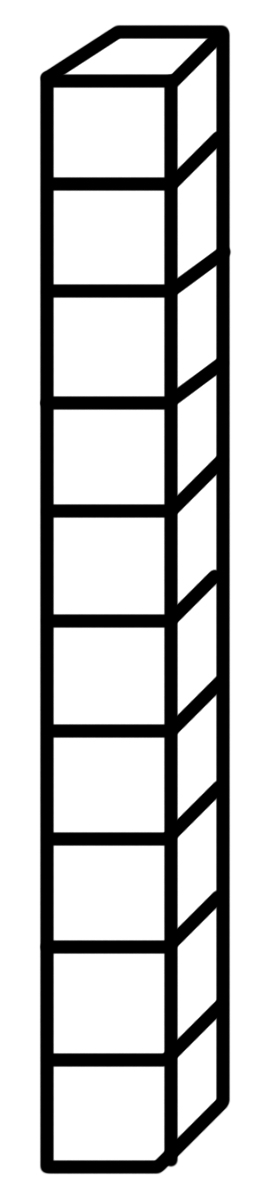 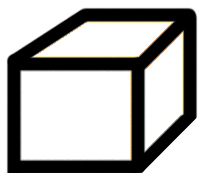 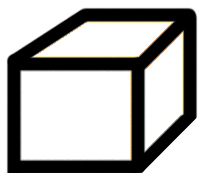 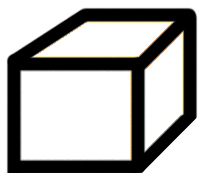 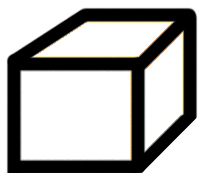 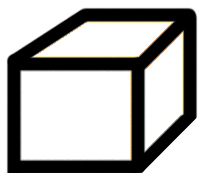 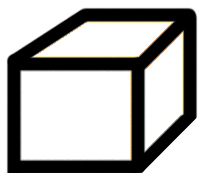 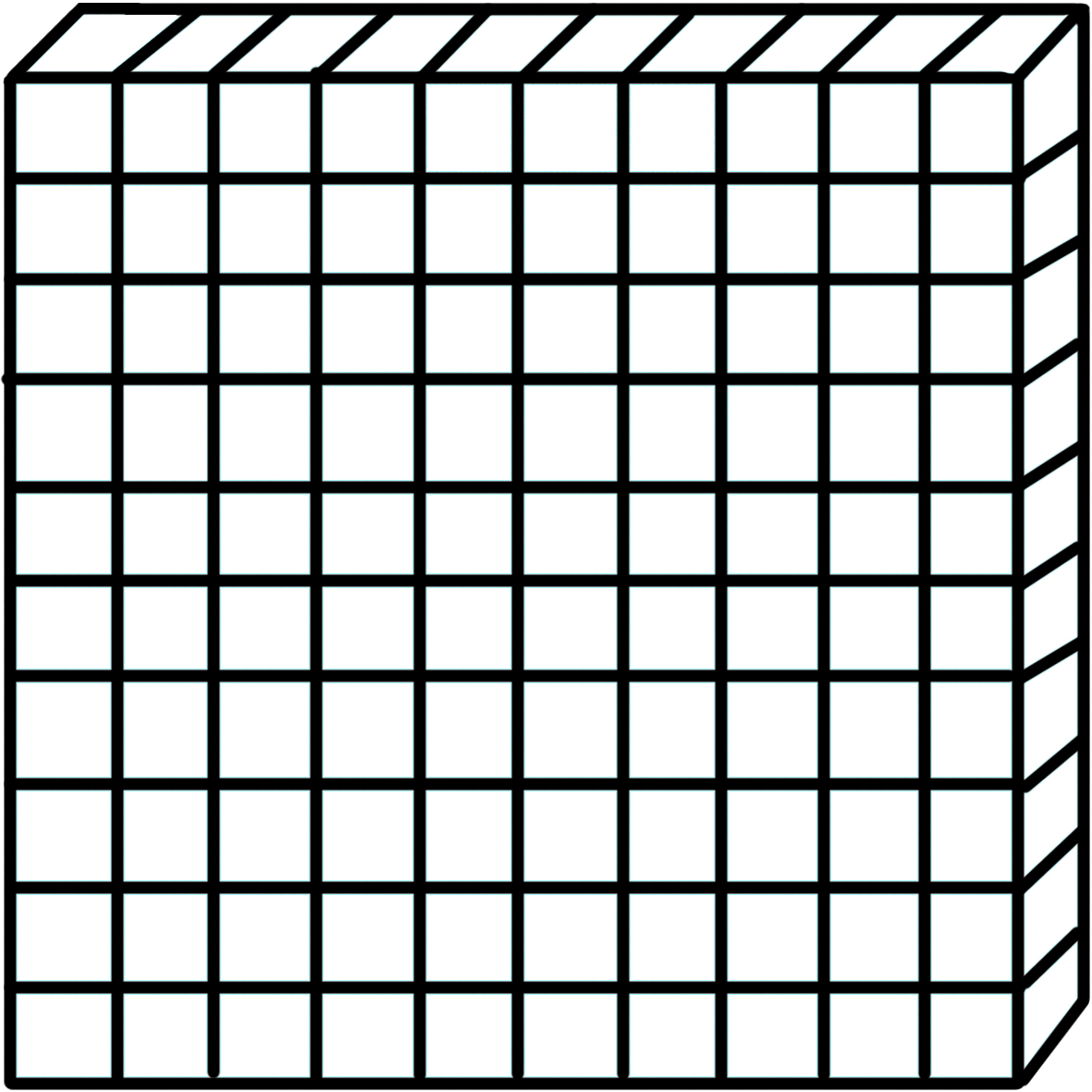 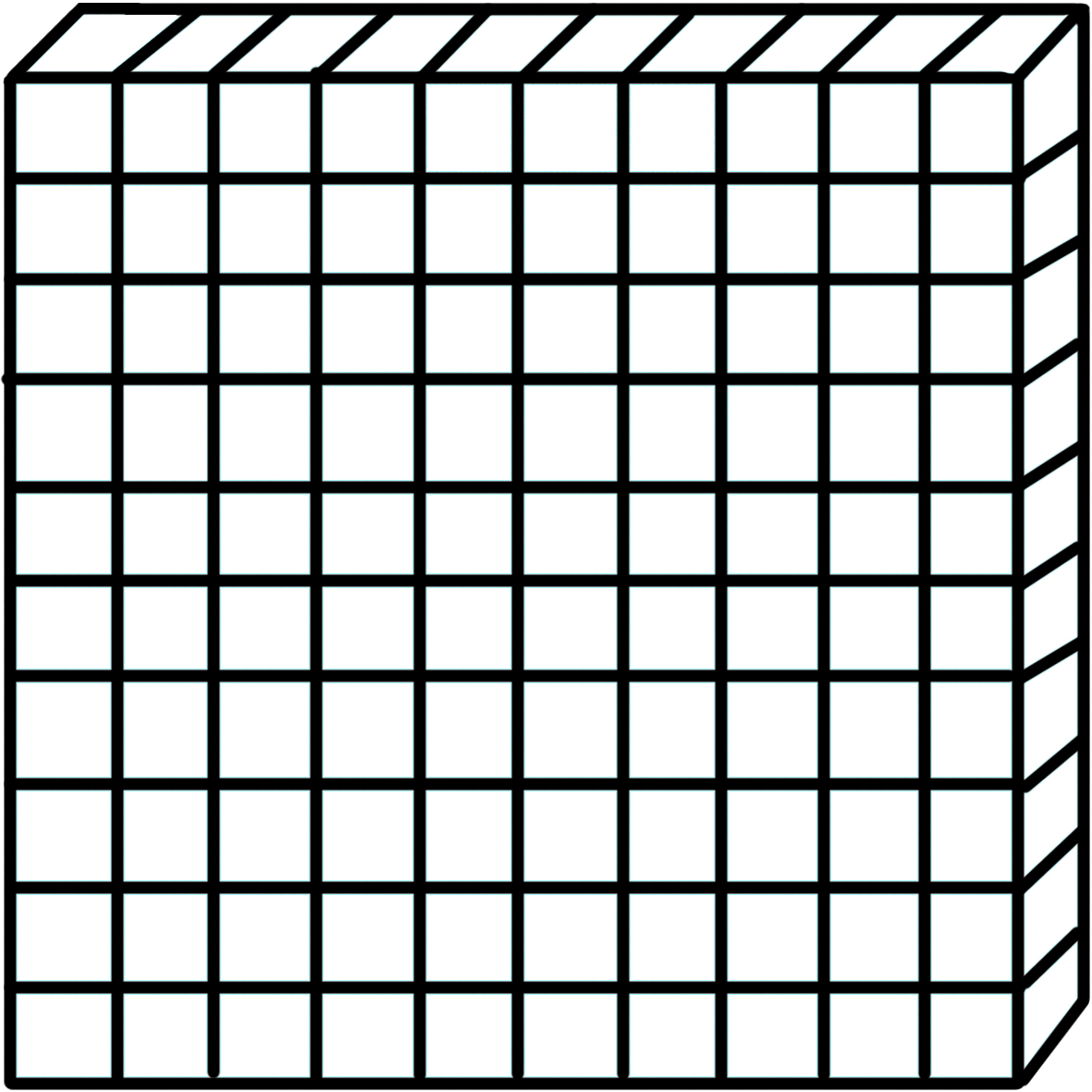 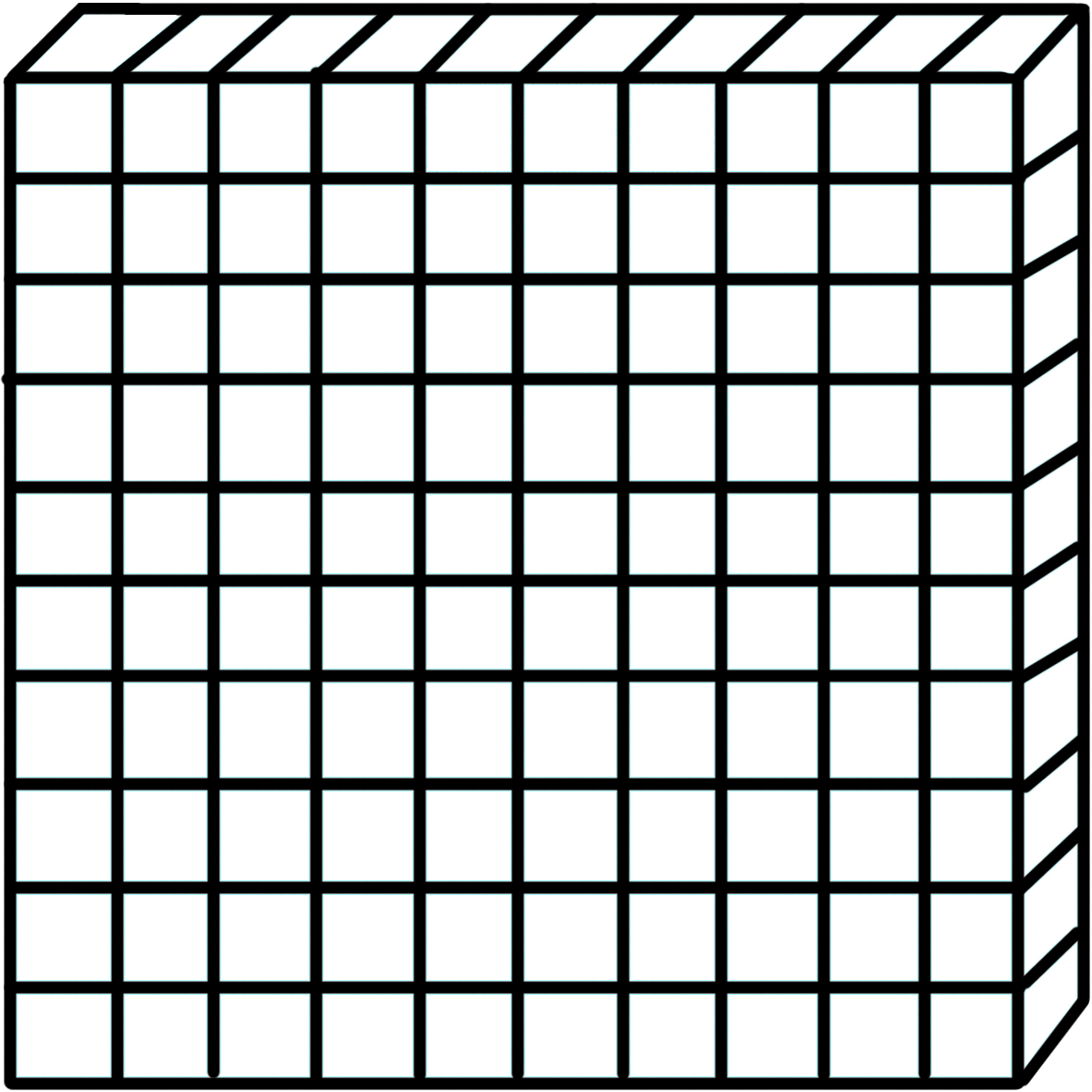 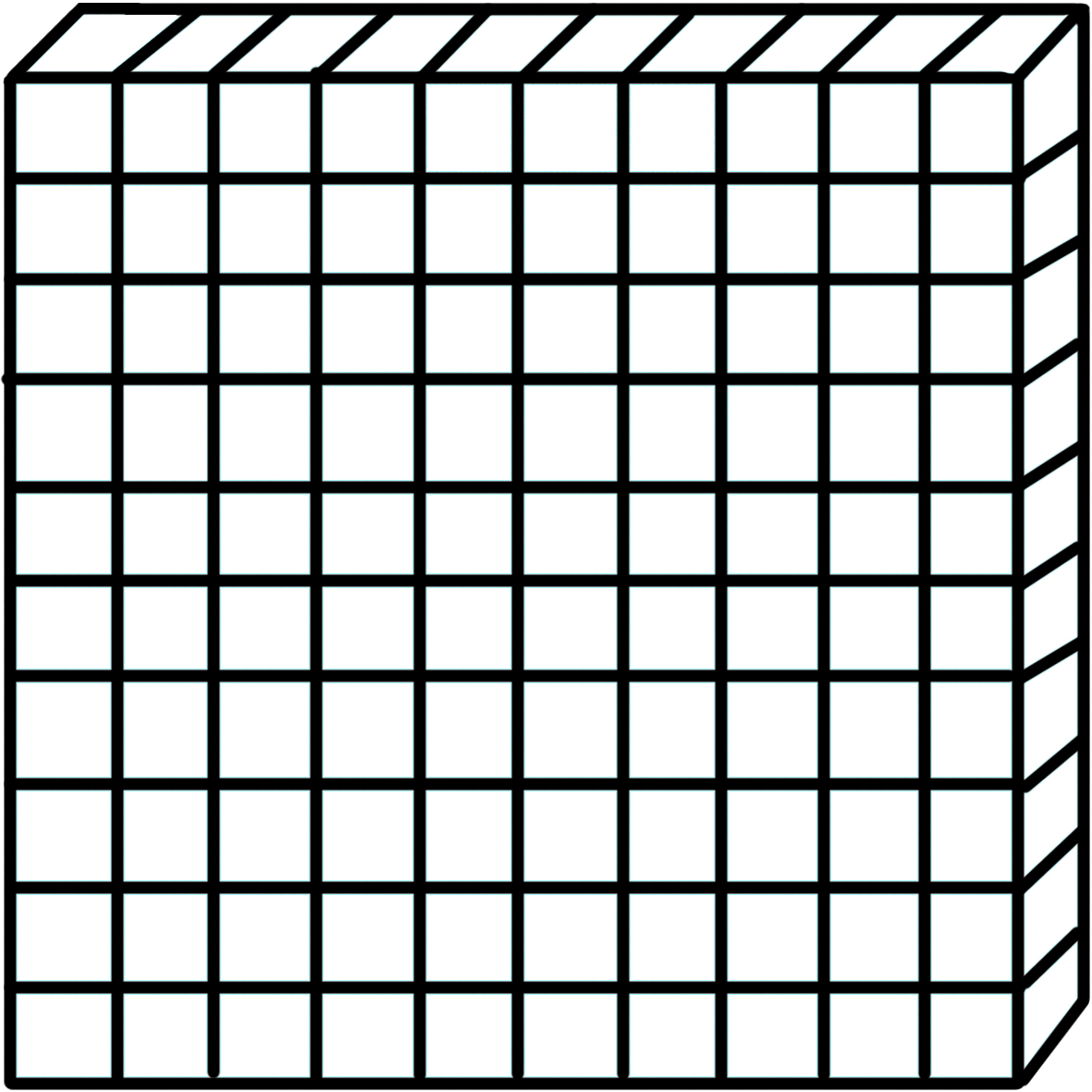 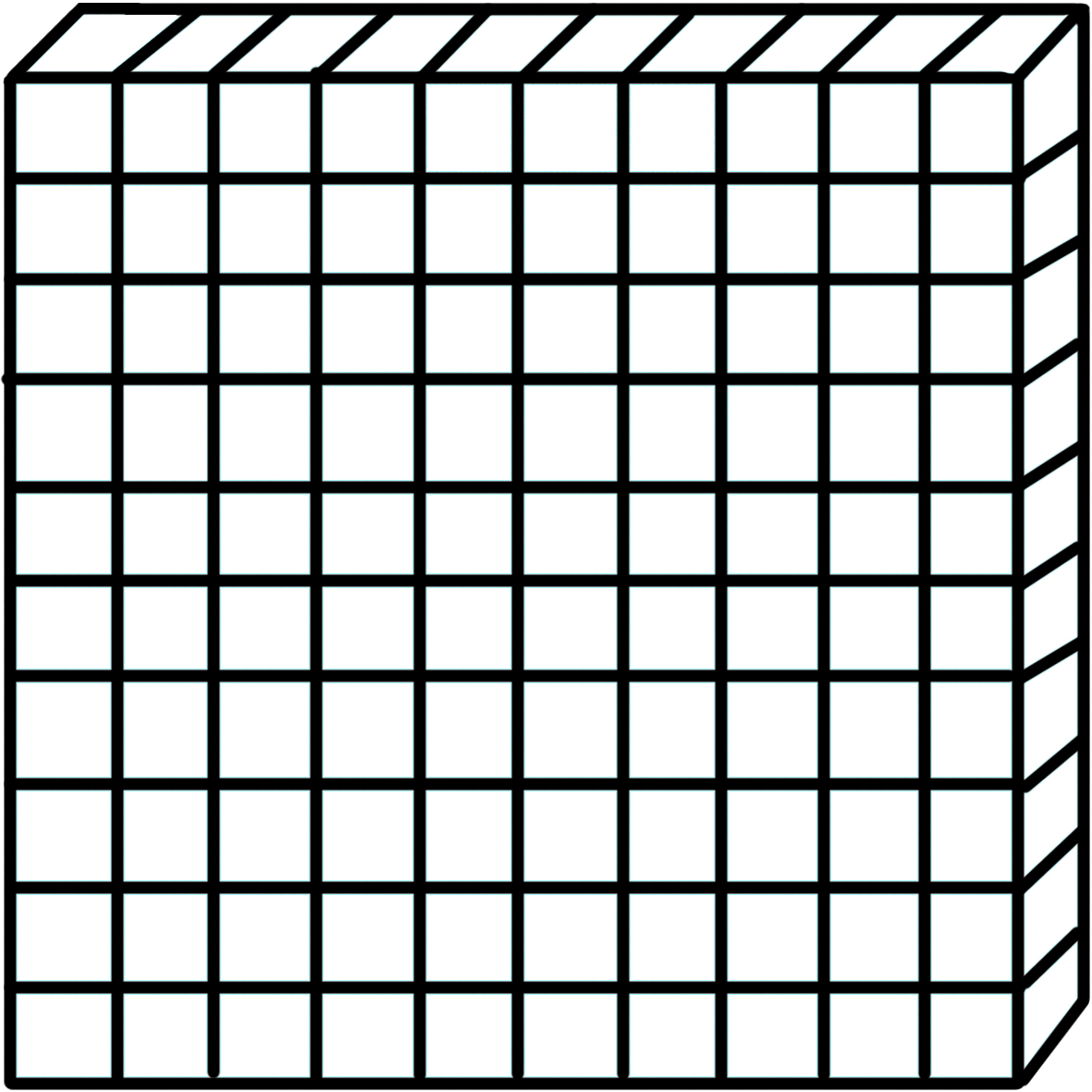 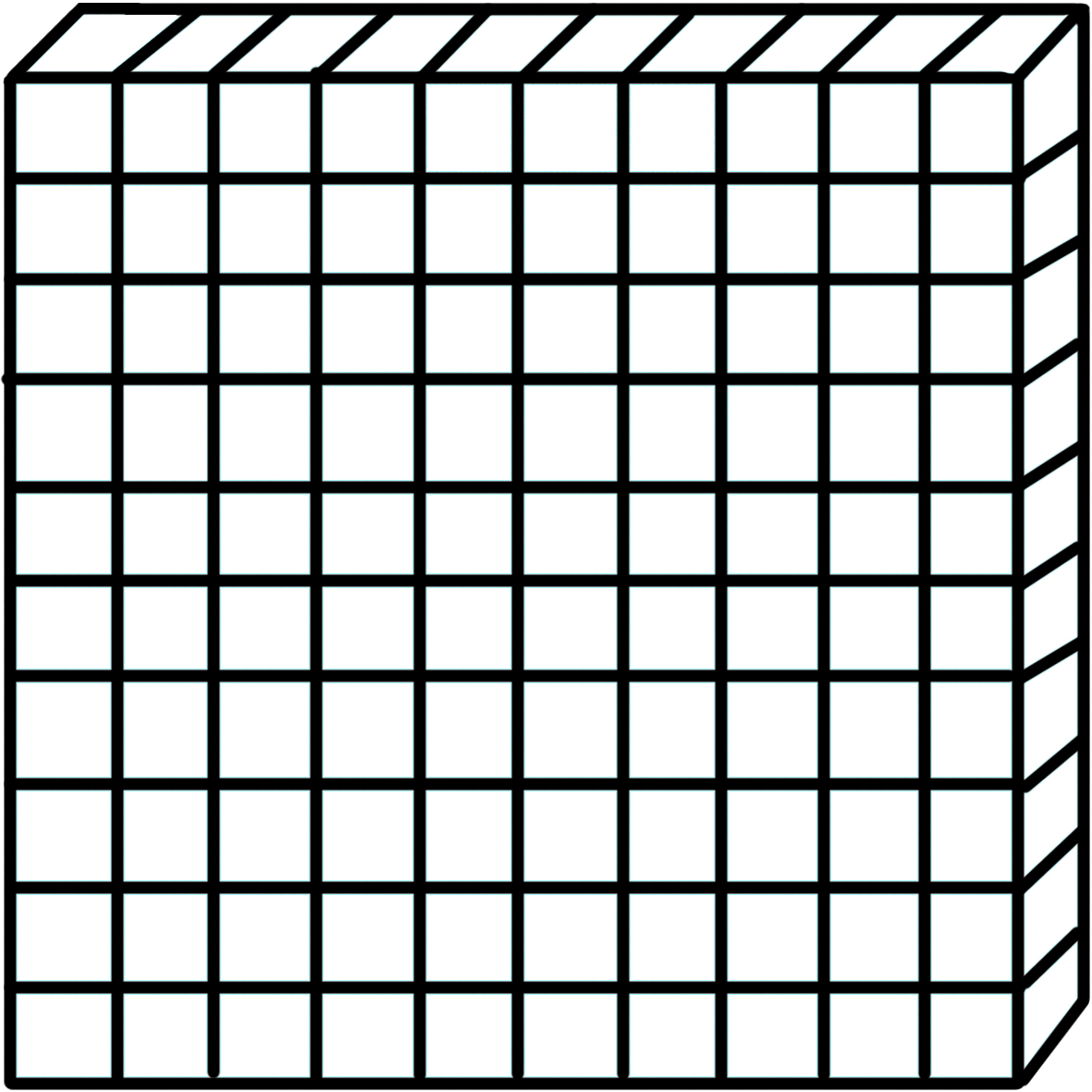 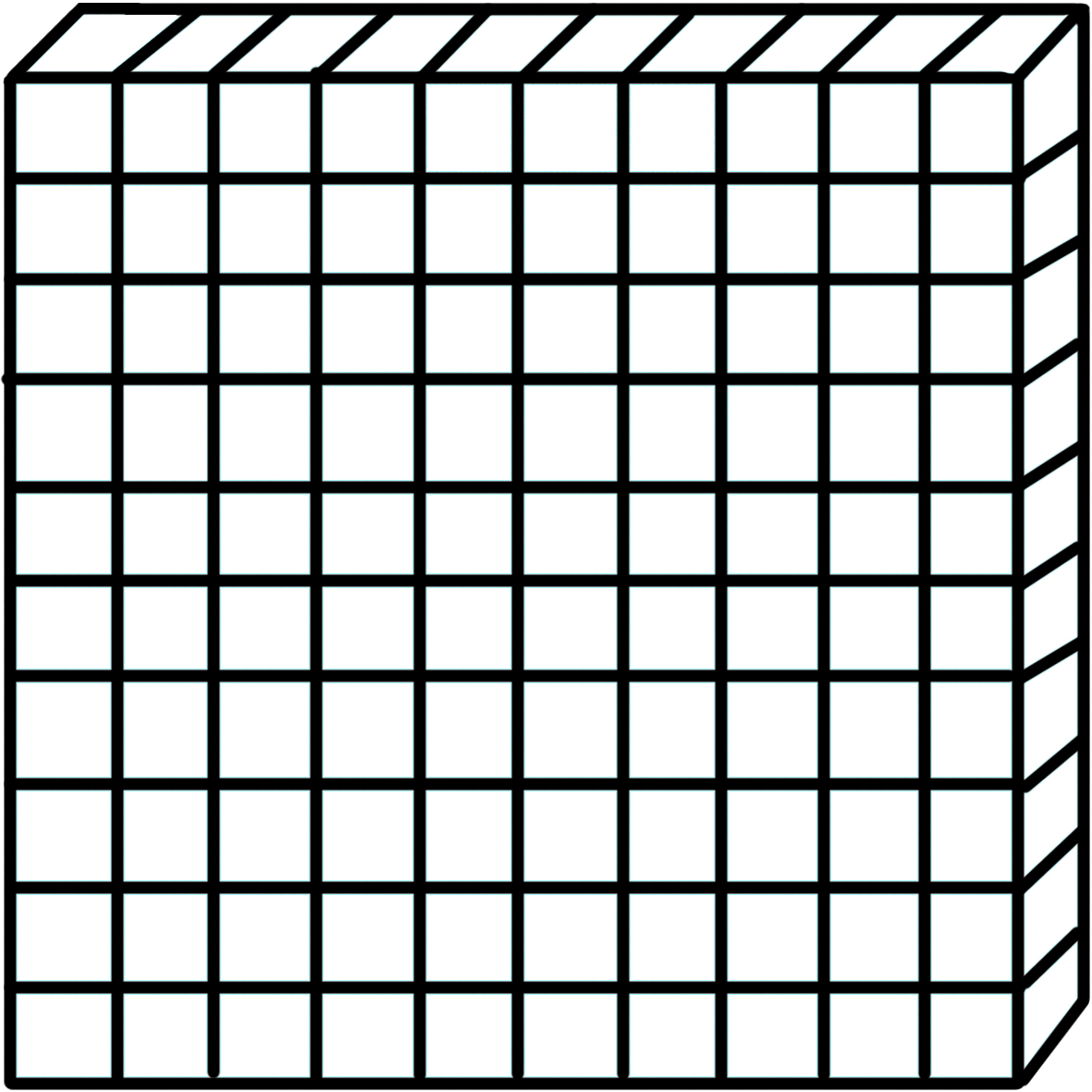 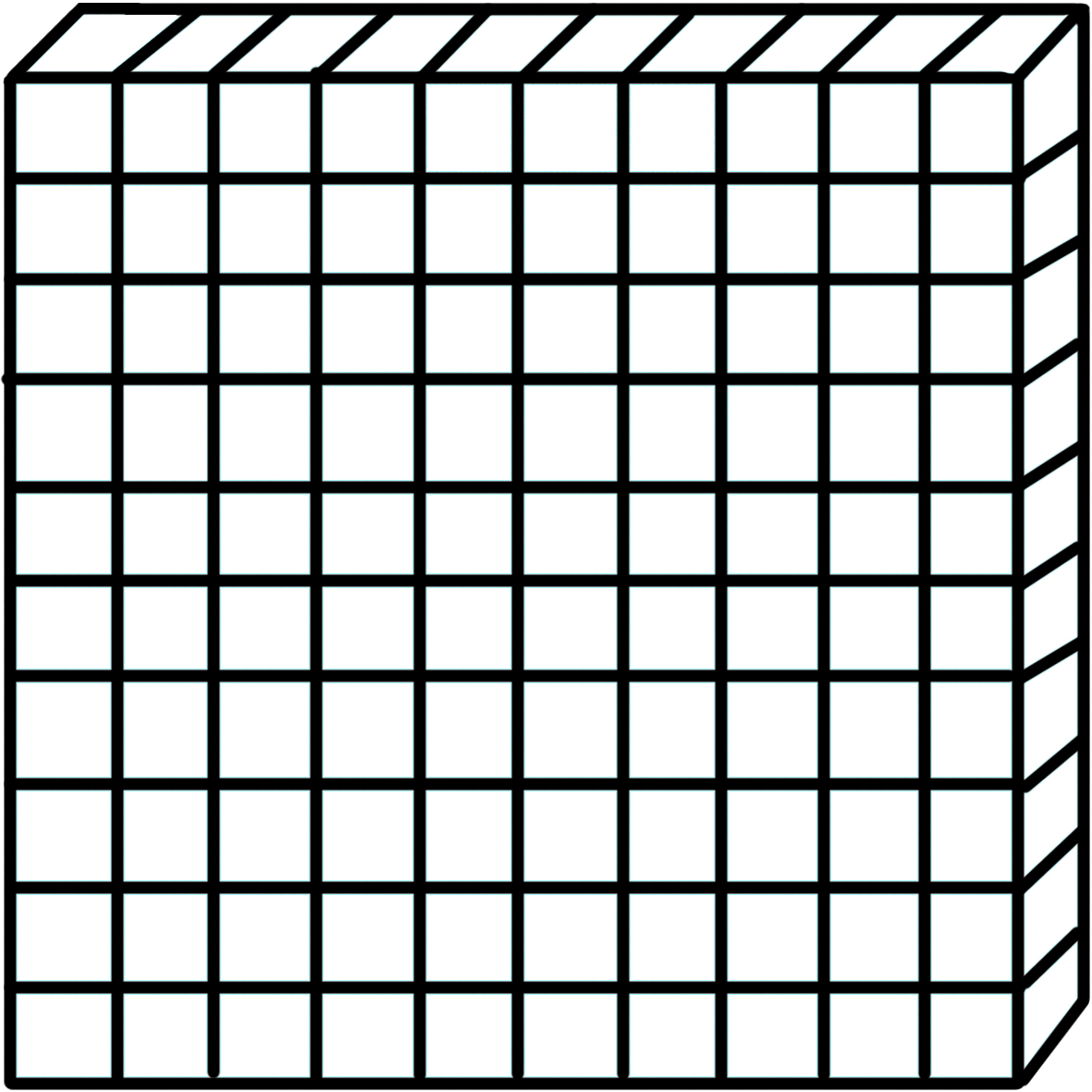 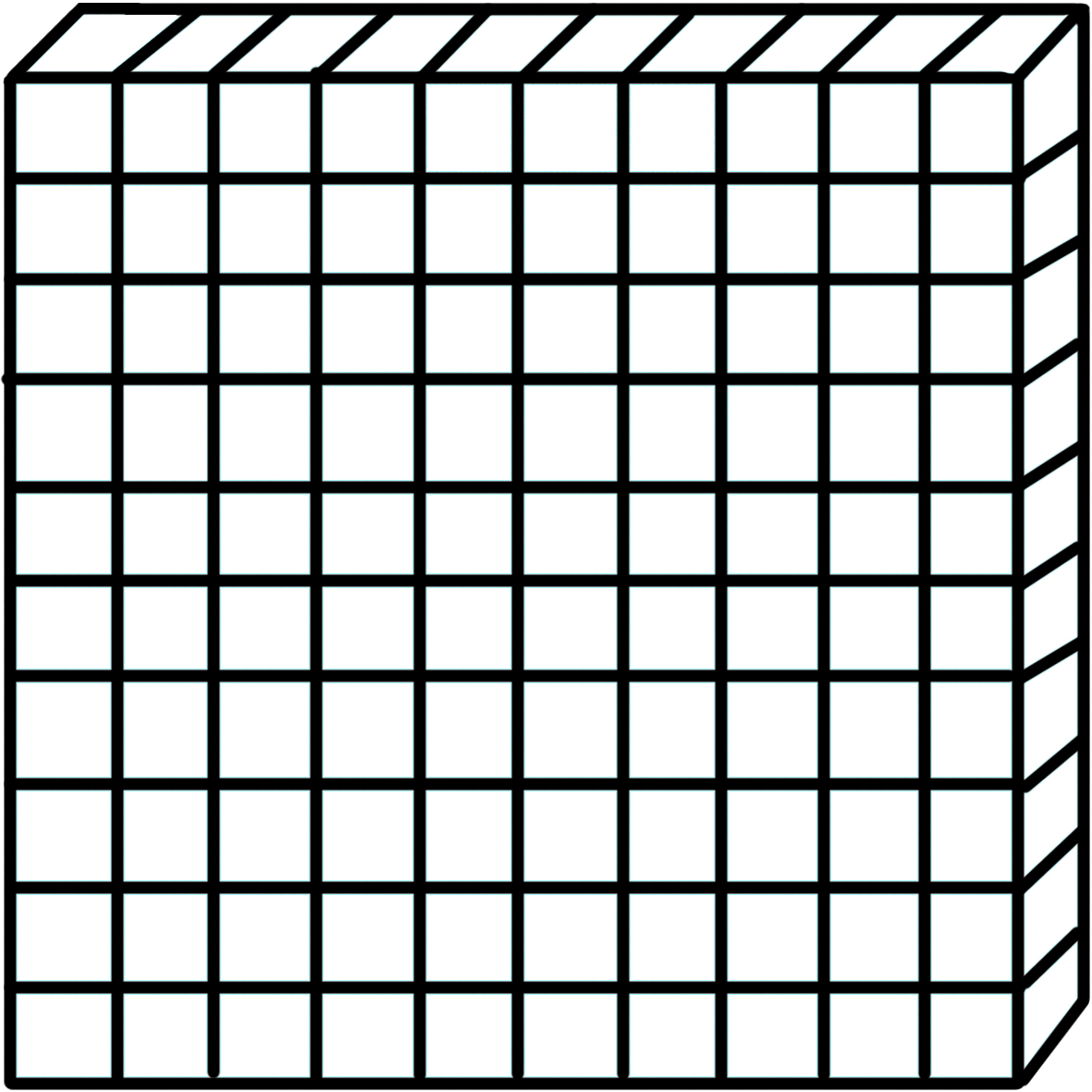 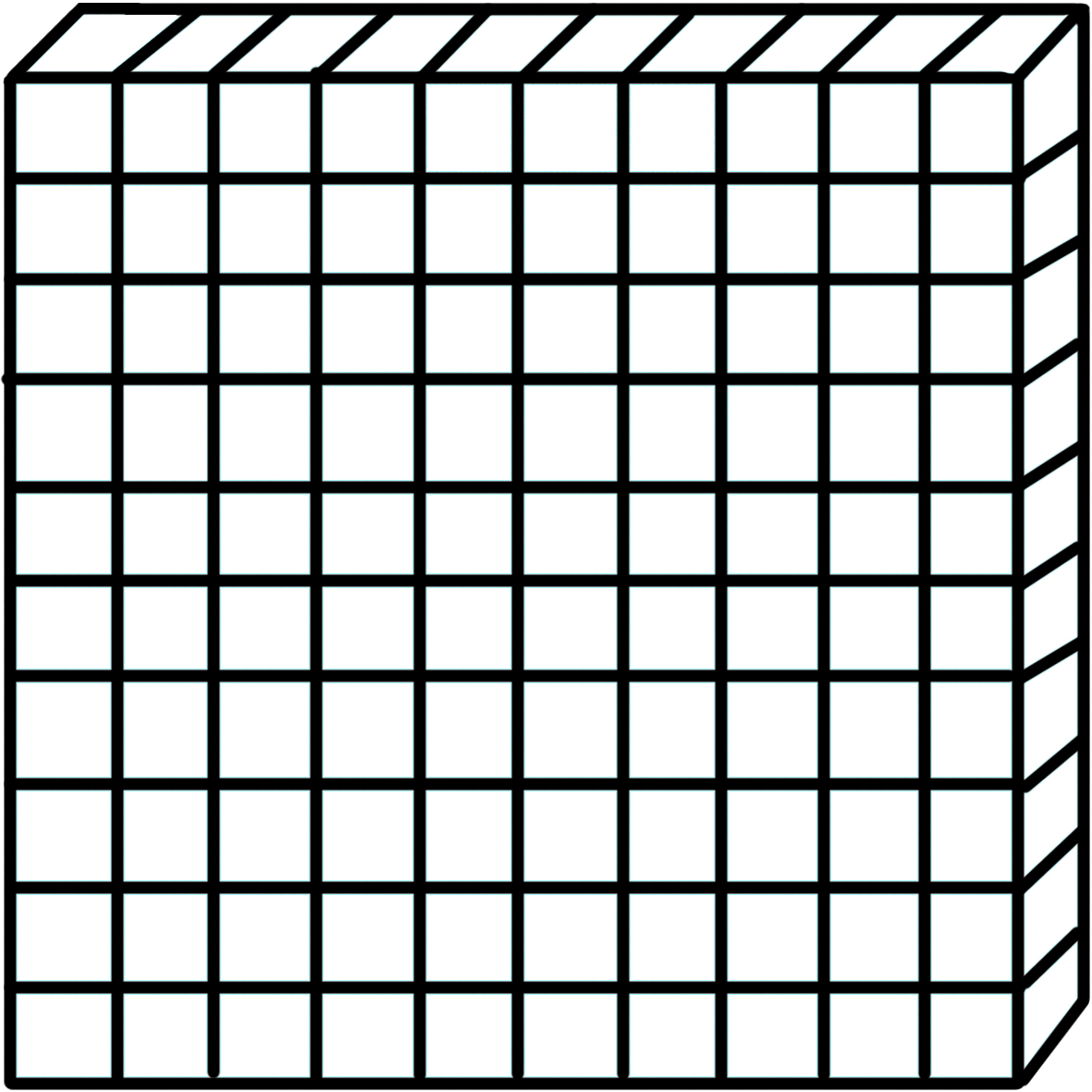 What would happen if we subtracted one hundred?
You do!
2134 - 1000 = 

8716 + 100 = 

19 021 - 1000 = 

12 453 + 10 000 =

34 565 - 10 000 =
521 - 10 = 

321 + 100 = 

231 - 100 = 

546 + 10 =
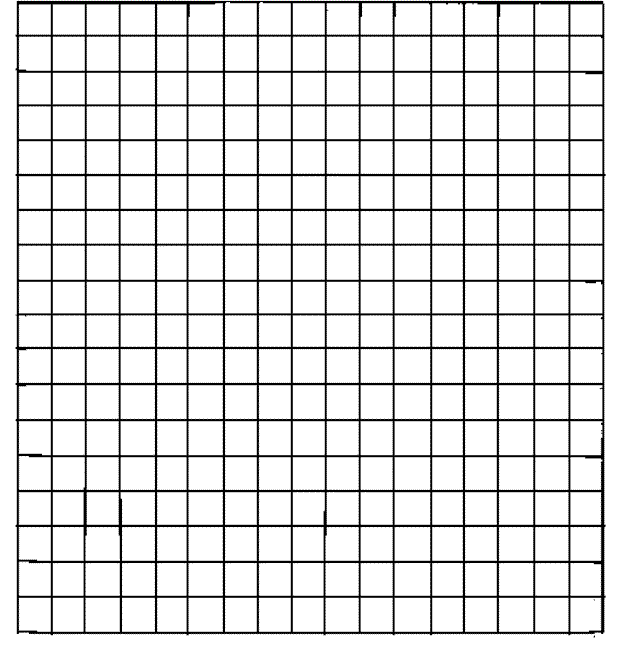